Time
Clock Time
 the position of the mean sun at TZ center
 eg. 12 pm = transit of mean sun (avg. of analemma)
 Mean Solar Day = 24:00:00 (hours:min:sec of time)
 Solar Time
 the position of the sun wrt the observer
 eg. Noon = sun transits
 Solar Day varies as shown by analemma
 Sidereal Time
 the position of  wrt the observer
 eg. 0h Local Sidereal Time (LST) =  transits 
 Sidereal time = R.A. on the meridian
 Sidereal Day = 23:56:00
The Sidereal Day
Sidereal Day: 360° rotation puts star back on meridian
to distant star
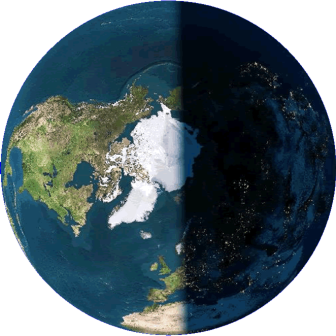 ~1° along orbit
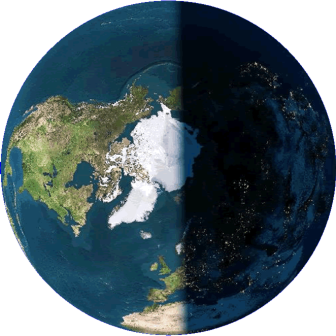 to distant star
to sun
Time
Sidereal Time
 Position of the stars with respect to the observer
 Right Ascension on observer’s meridian

It’s 0h LST
0h
It’s 18h LST
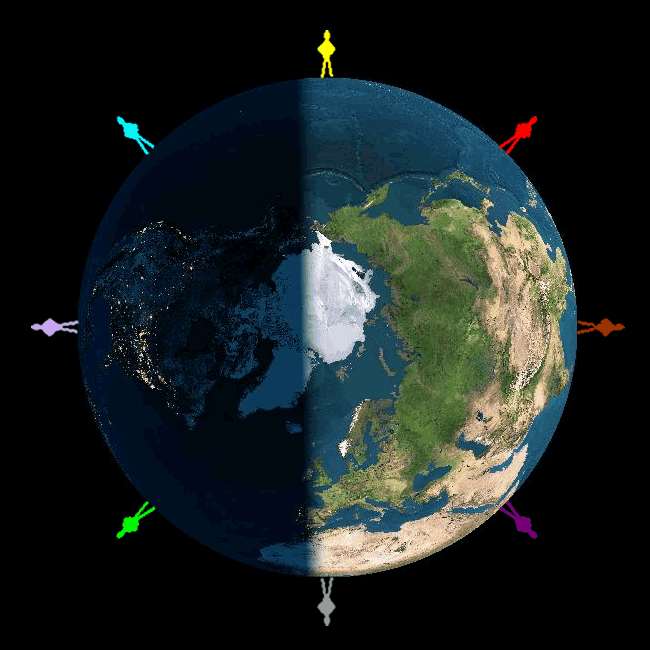 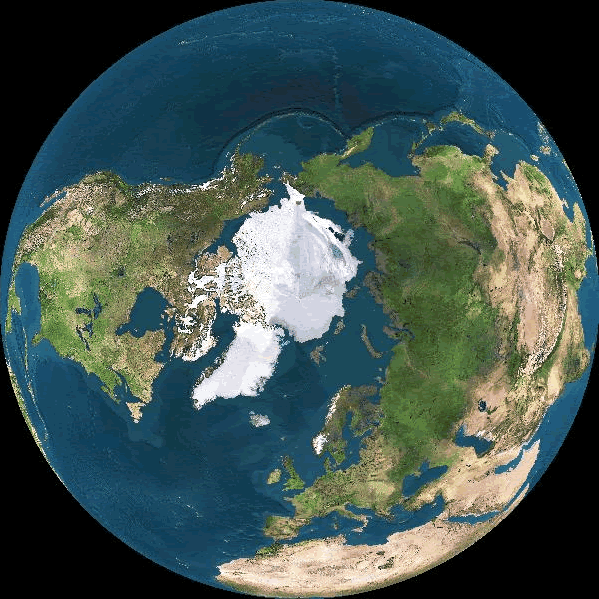 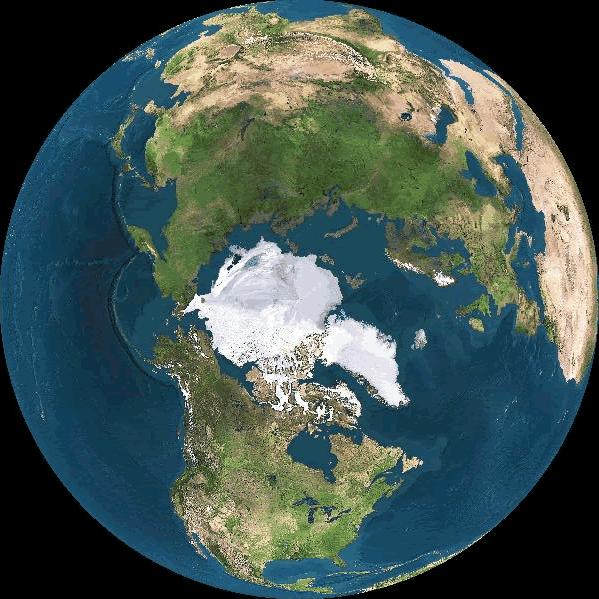 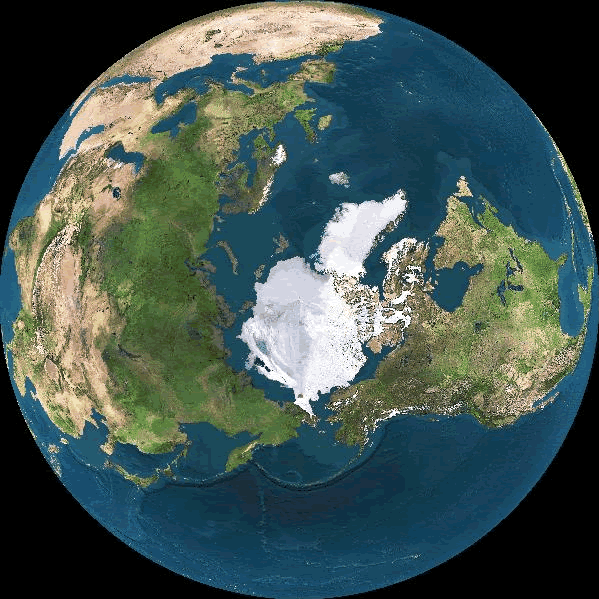 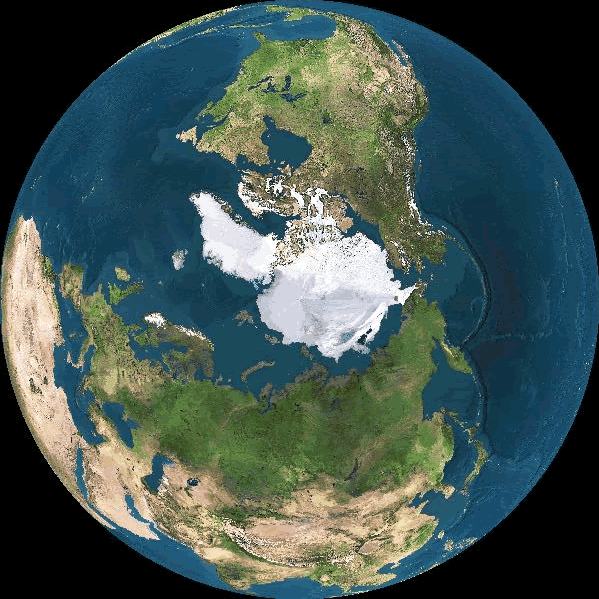 
18h

6h
It’s 6h LST
12h
It’s 6h LST

The Solar Day
Solar Day: 361° rotation puts sun back on meridian
to distant star
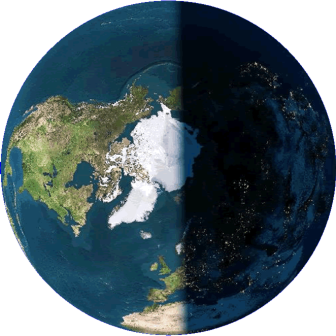 ~1°
to sun
~1° along orbit
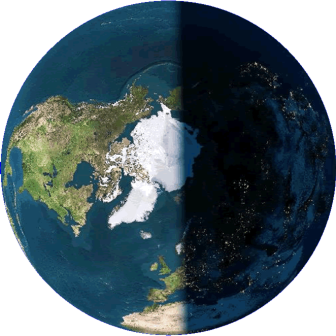 to distant star
to sun
Time
Solar Time
 Position of sun with respect to observer
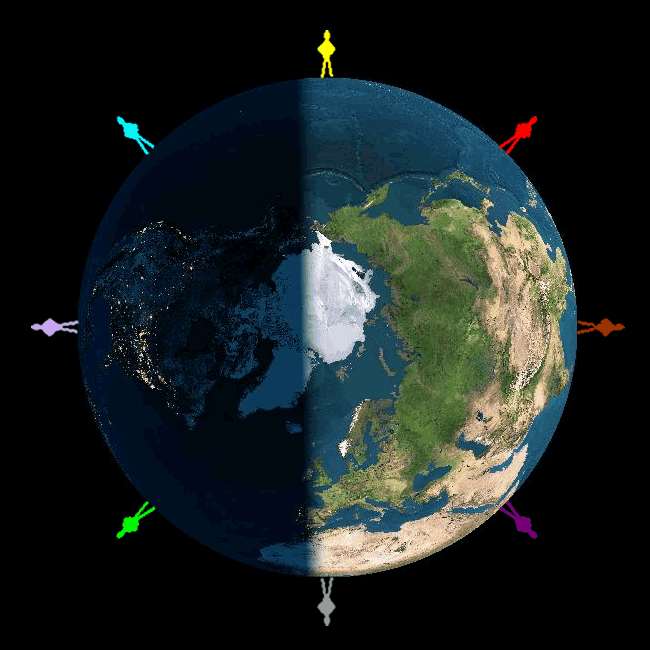 6 pm
To Sol
12 am
12 pm
6 am
The Sun at Noon
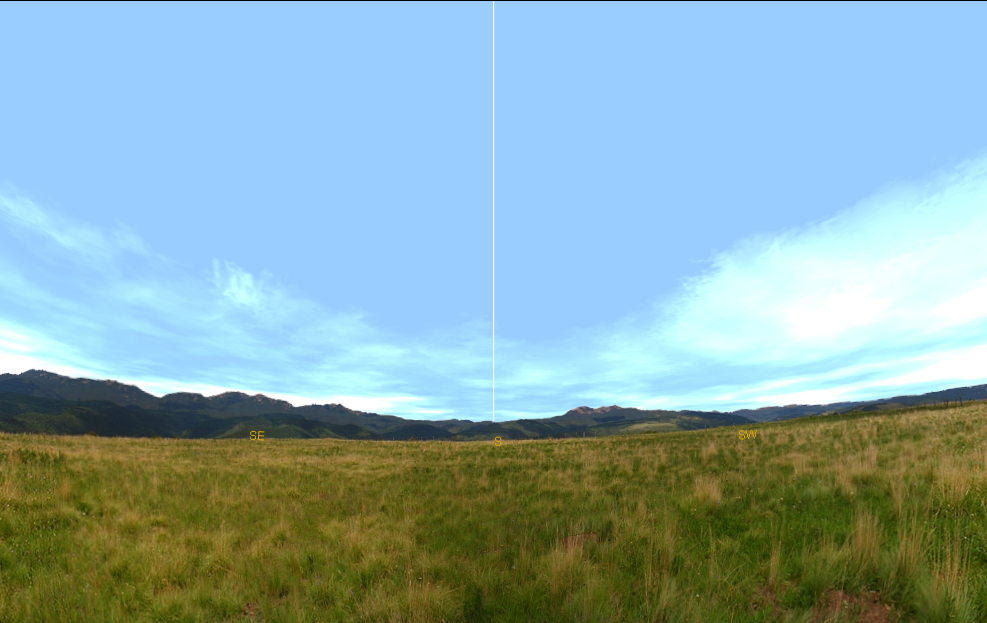 7/30/07
12/27/06
1/26/07
2/27/07
3/27/07
6/25/07
6/25/07
3/27/07
2/27/07
1/26/07
12/27/06
7/30/07
8/29/06
9/28/06
10/28/06
11/27/06
4/26/07
5/26/07
5/26/07
4/26/07
11/27/06
10/28/06
9/28/06
8/29/06
Noon  Sun on meridian
 Sun’s position varies: the Analemma
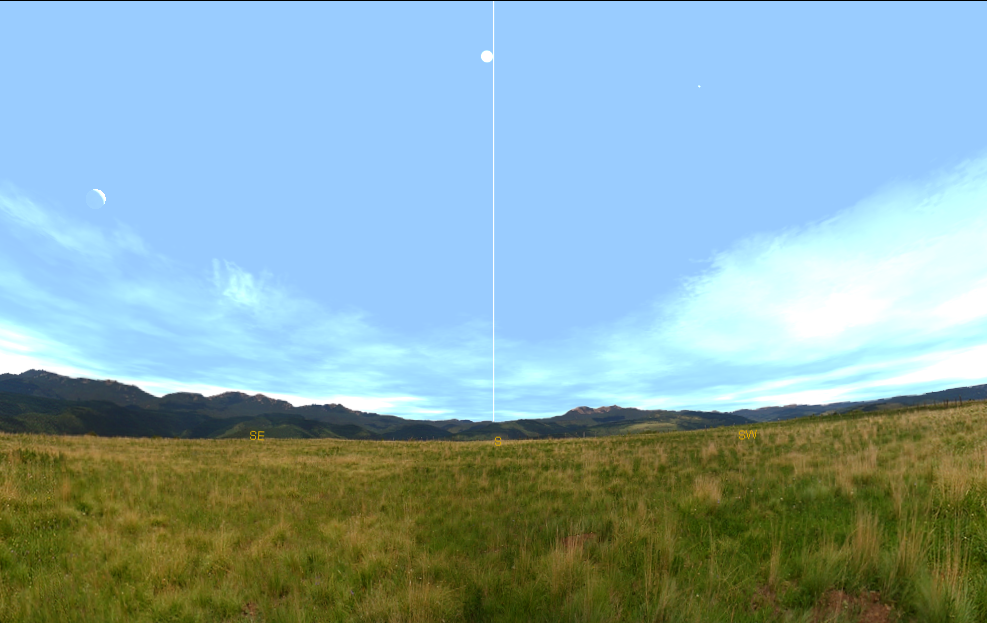 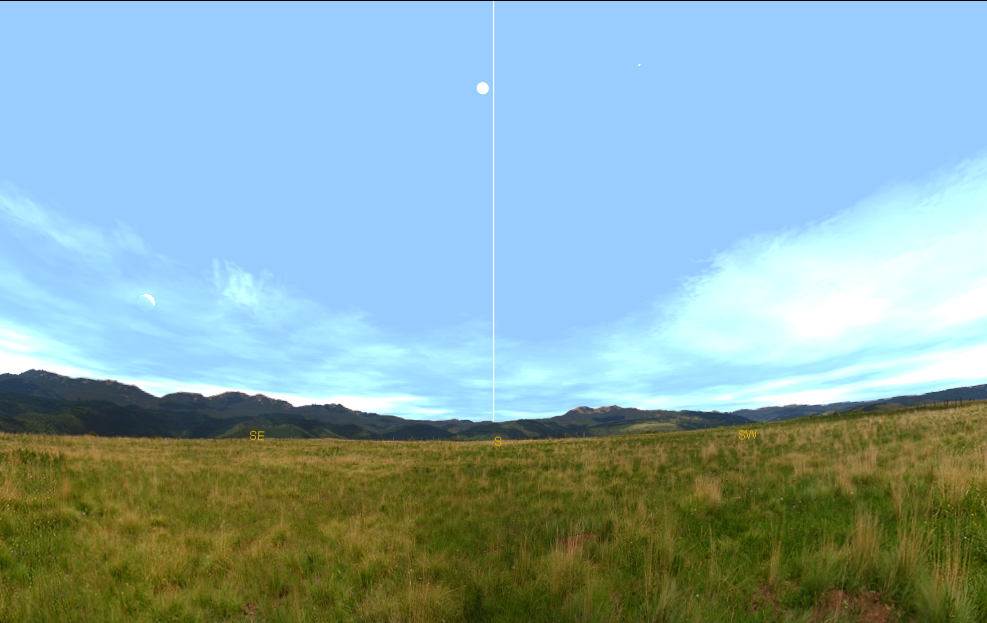 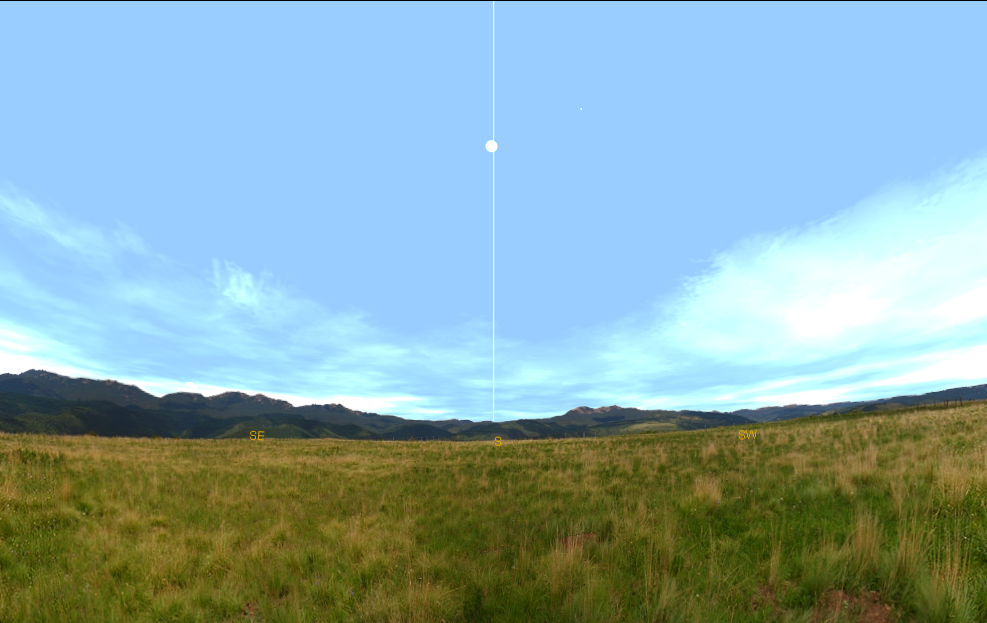 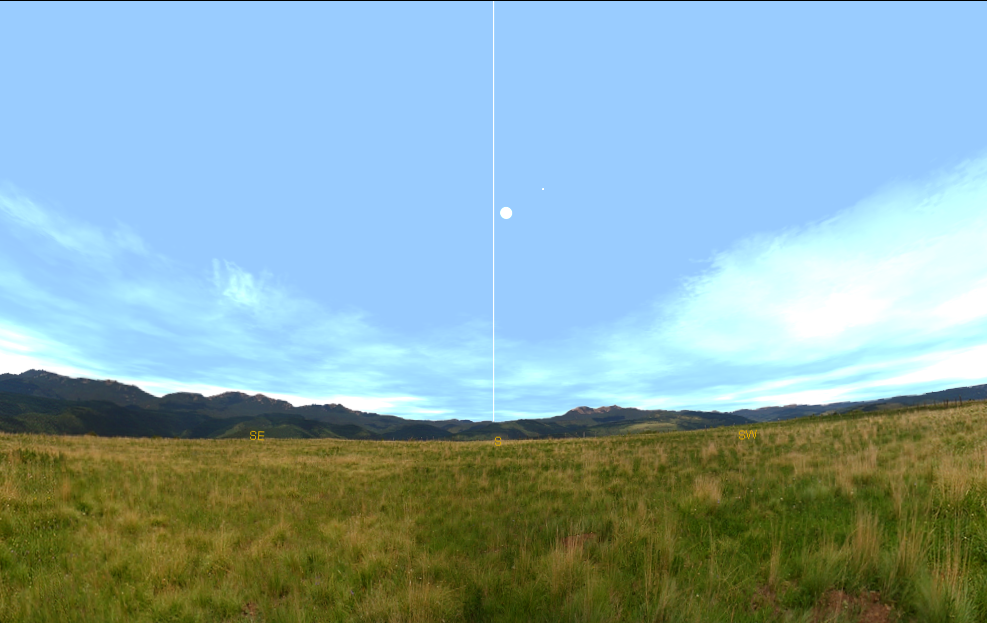 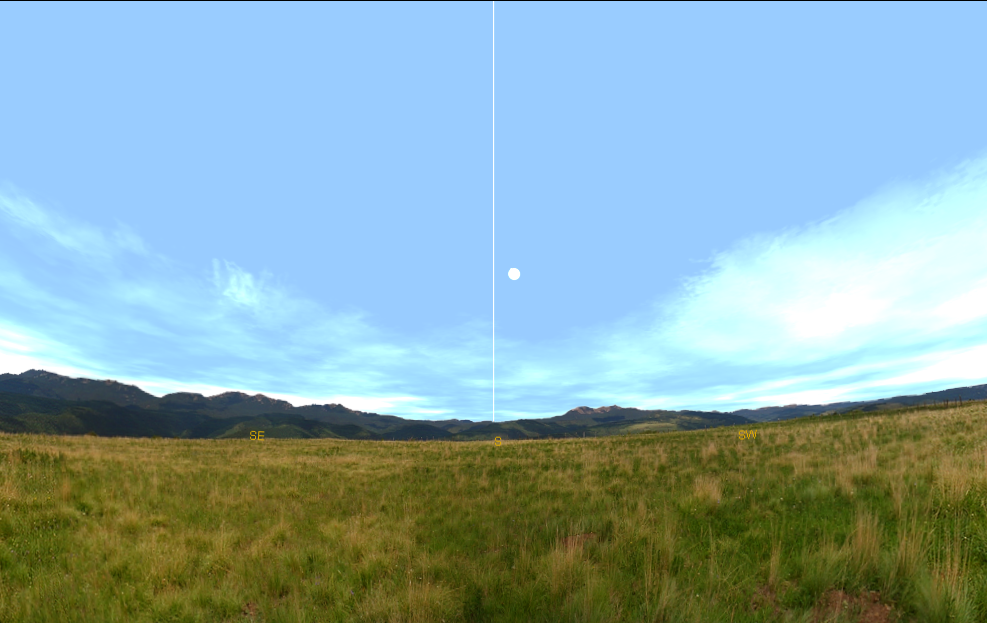 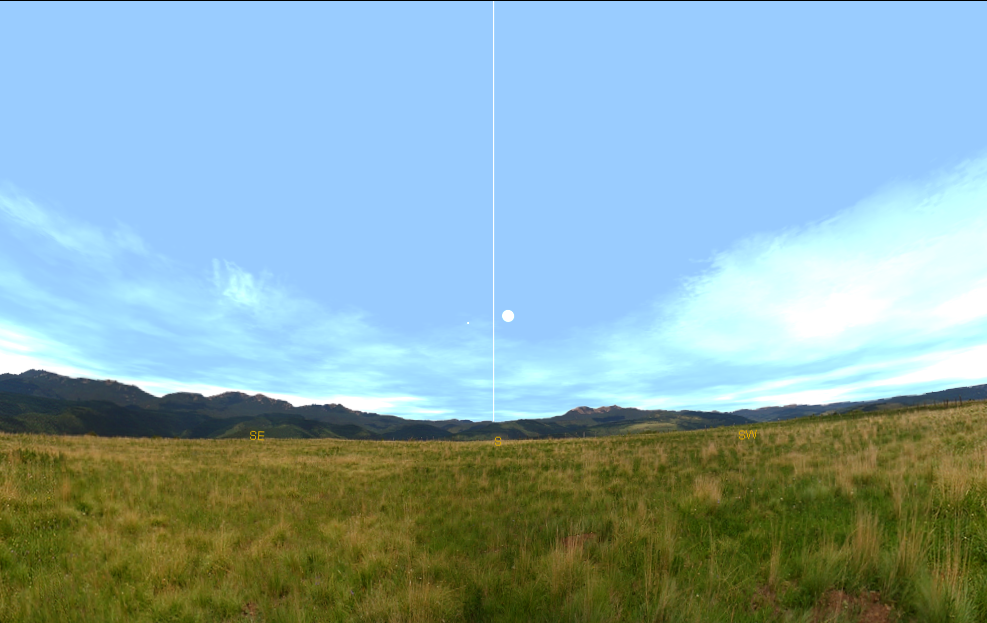 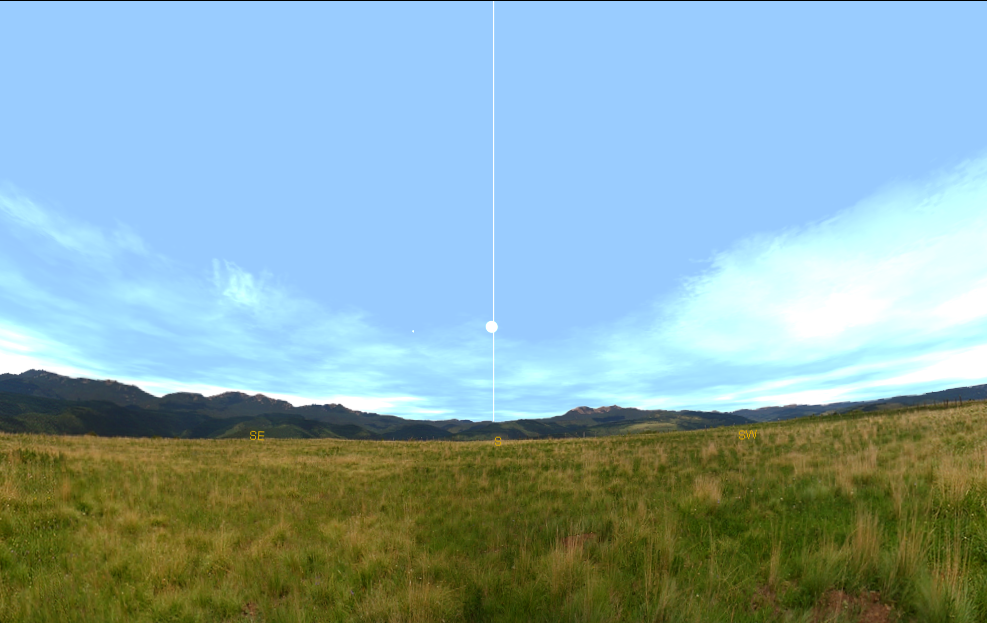 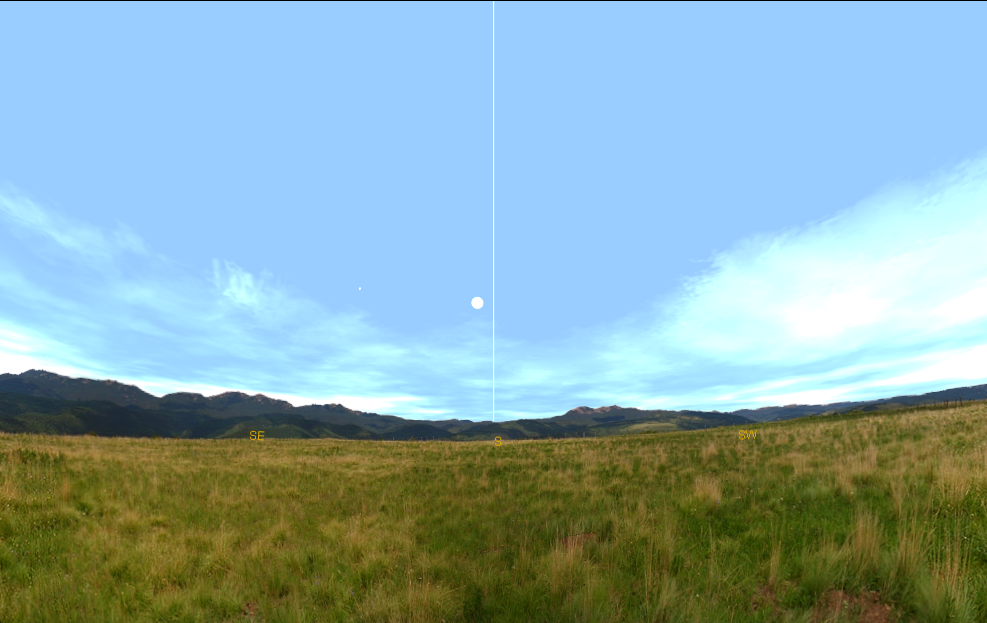 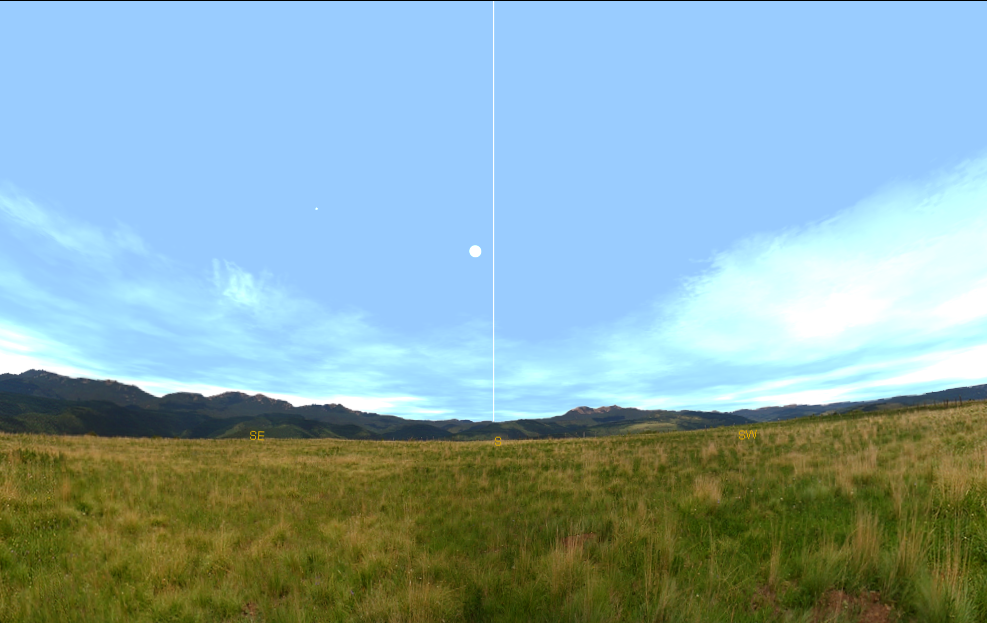 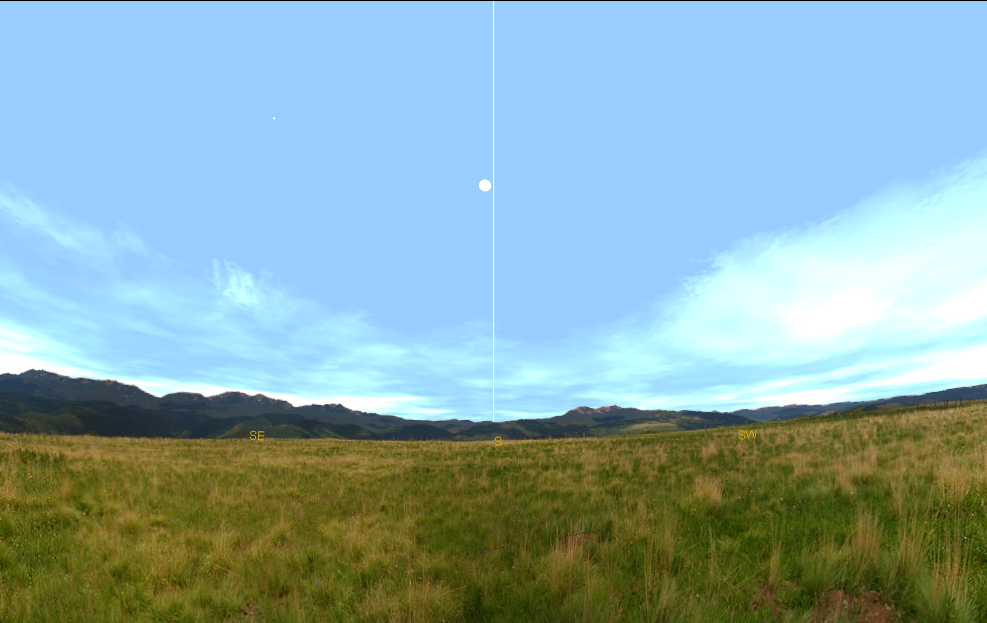 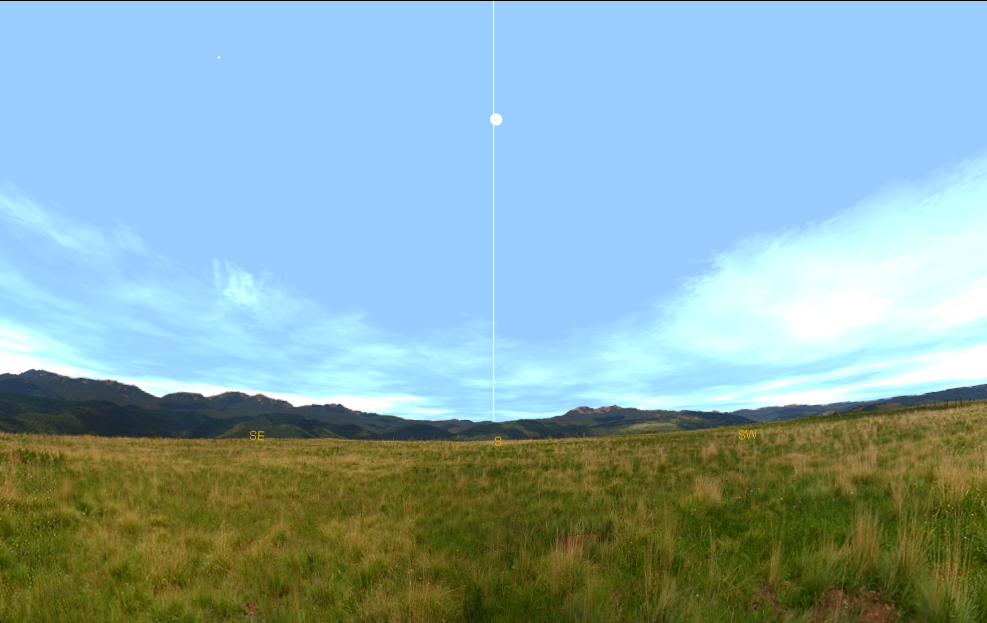 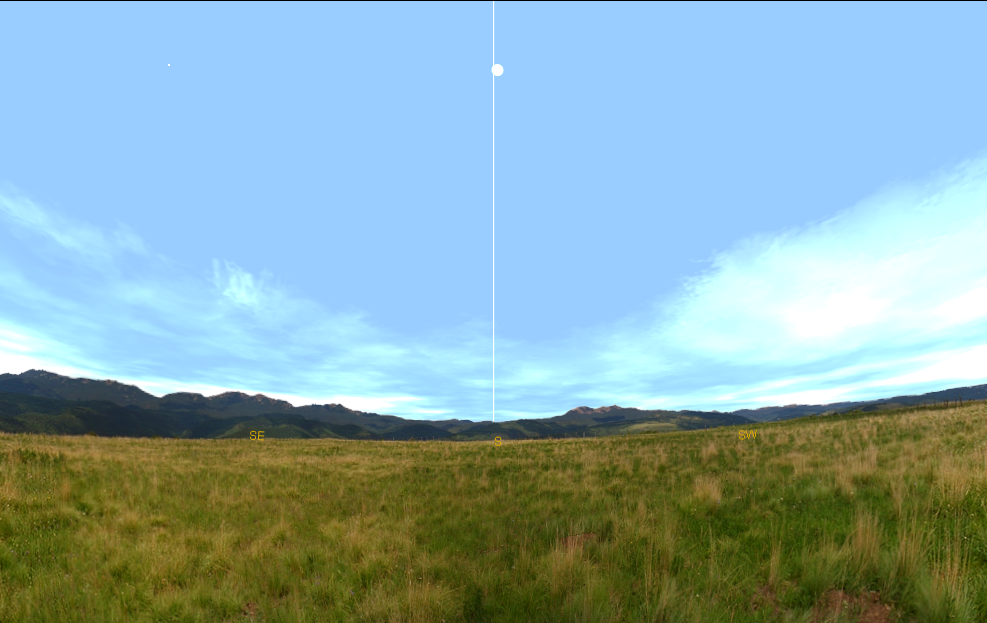 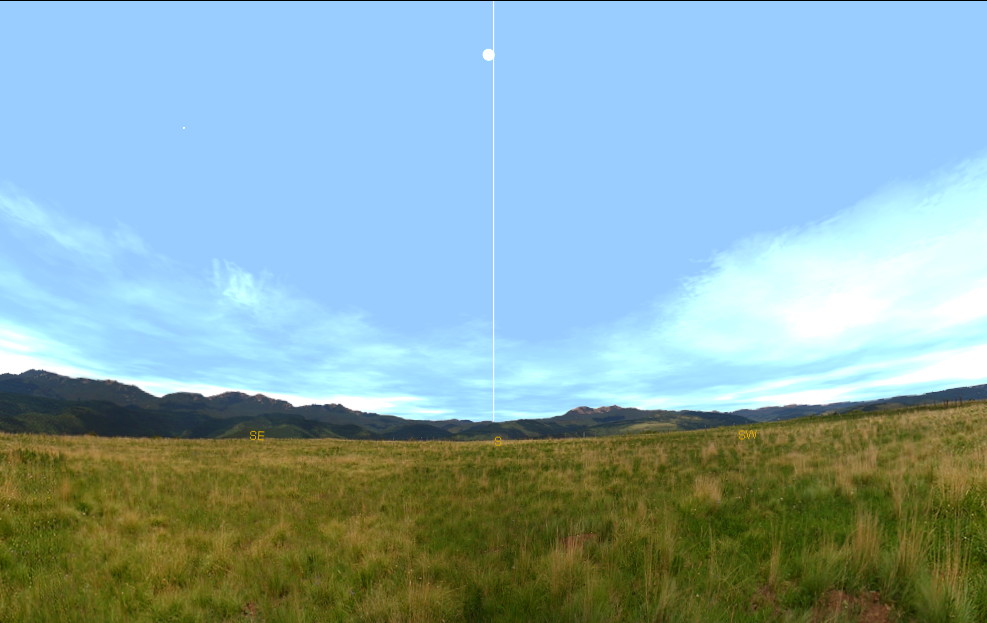 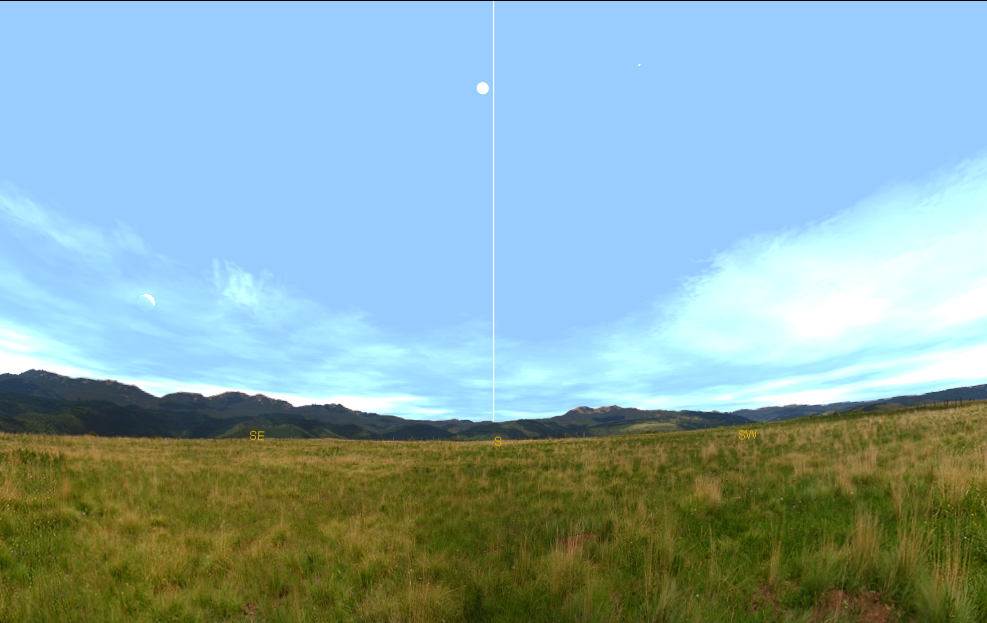 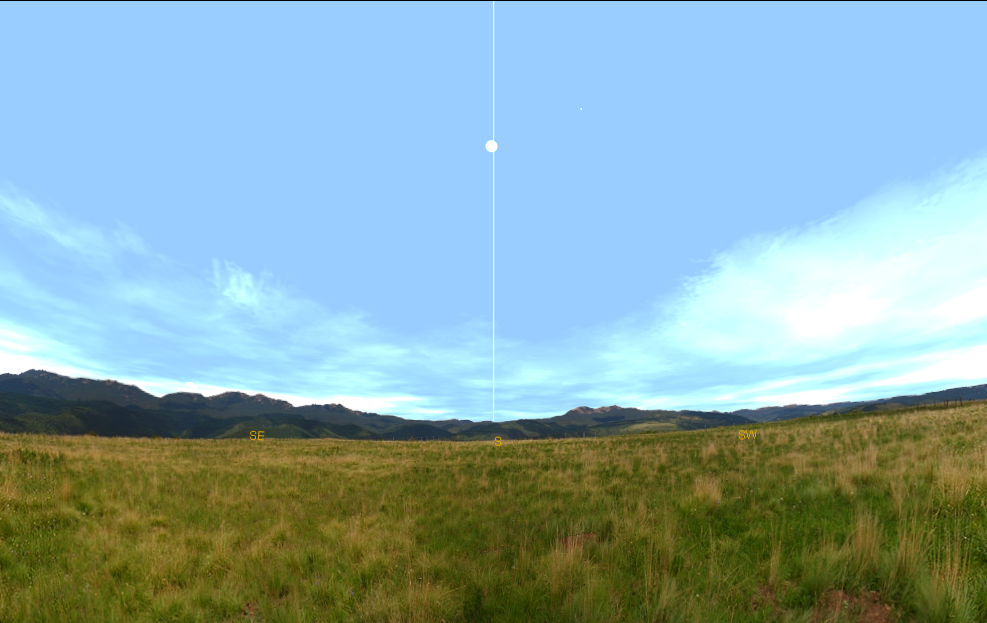 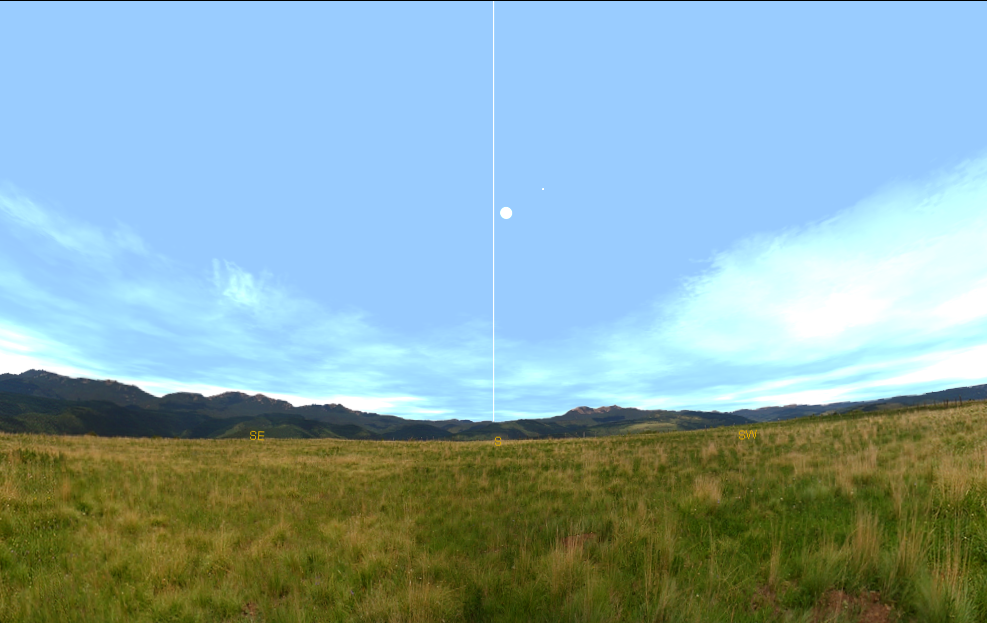 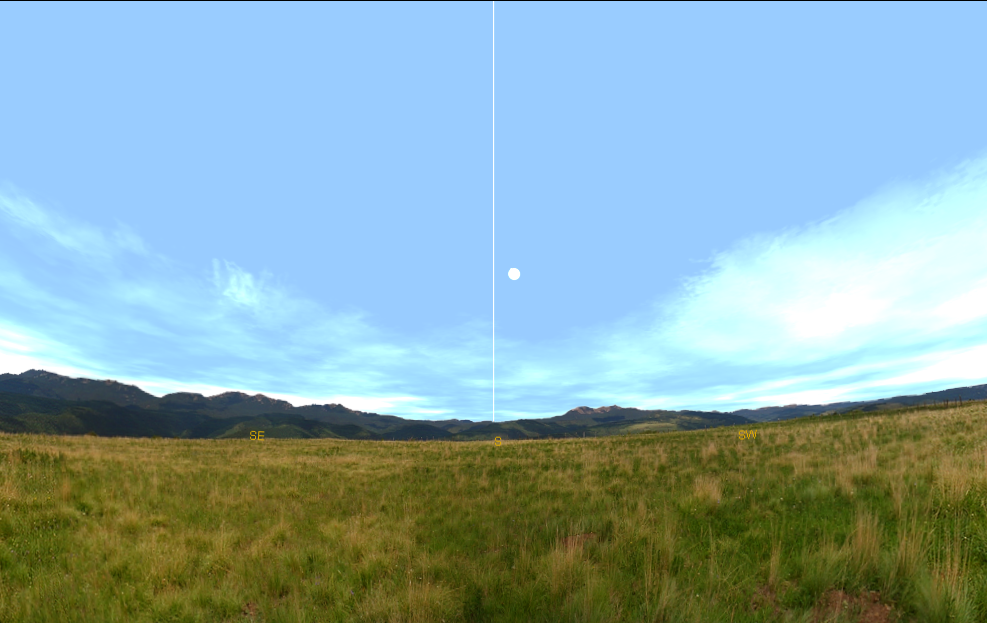 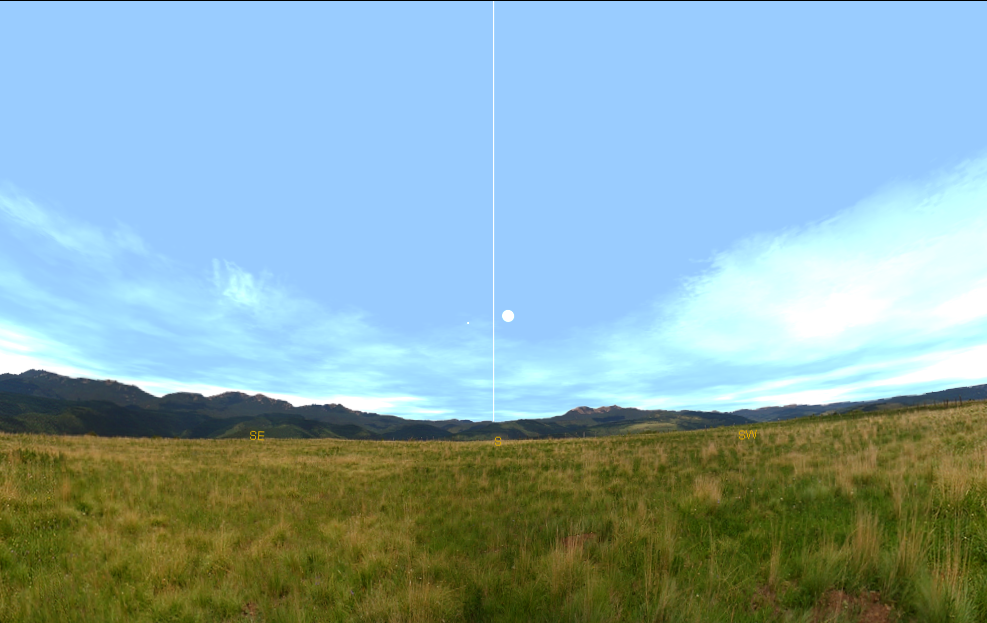 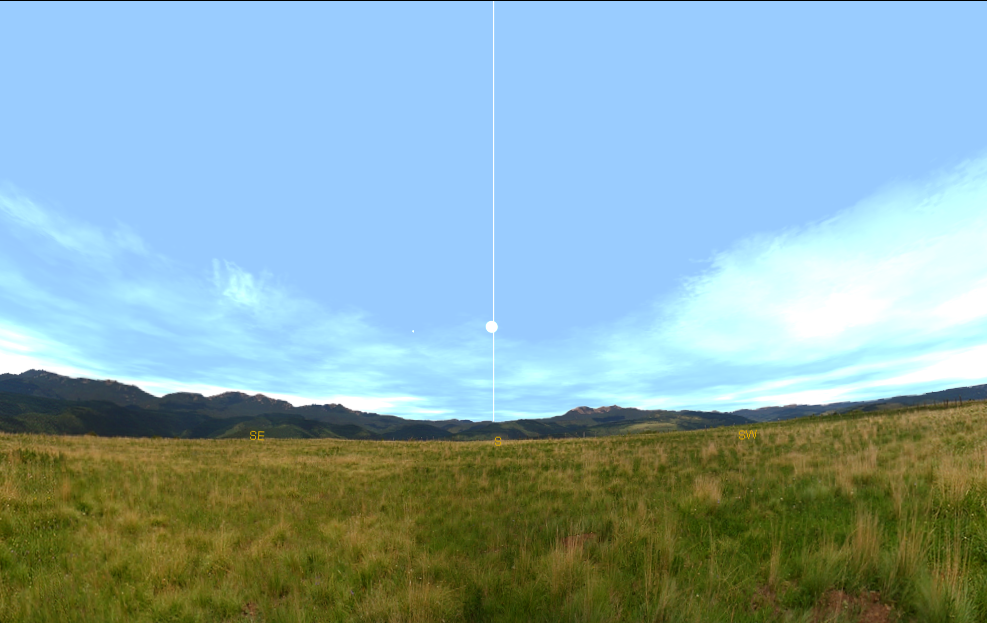 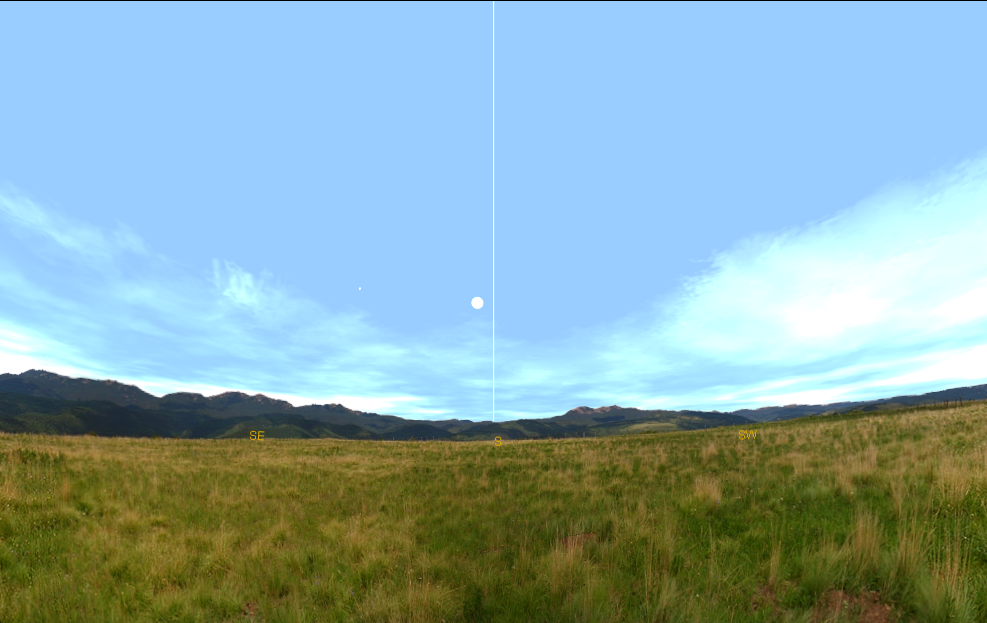 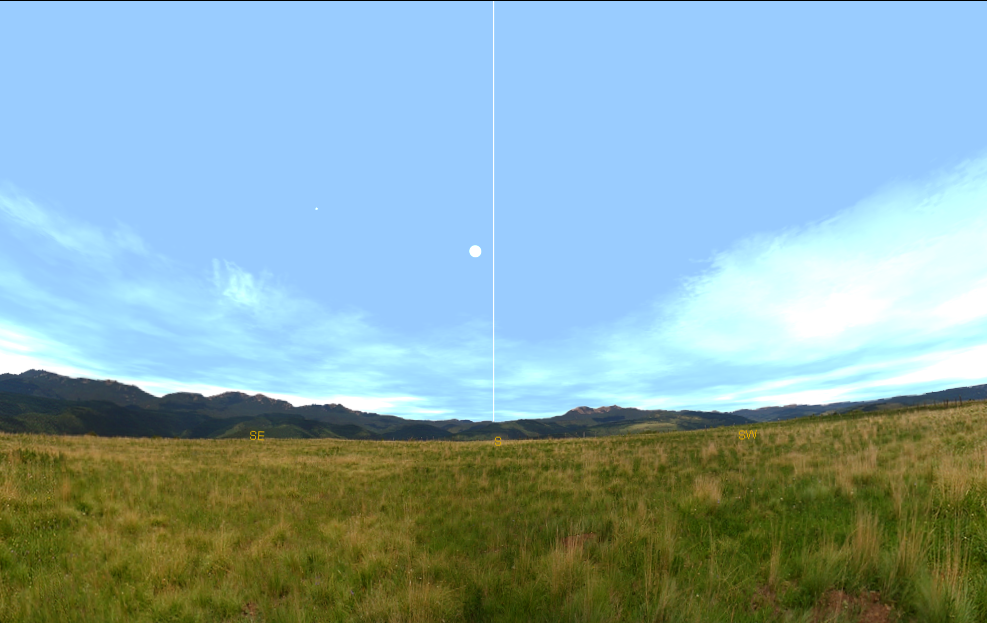 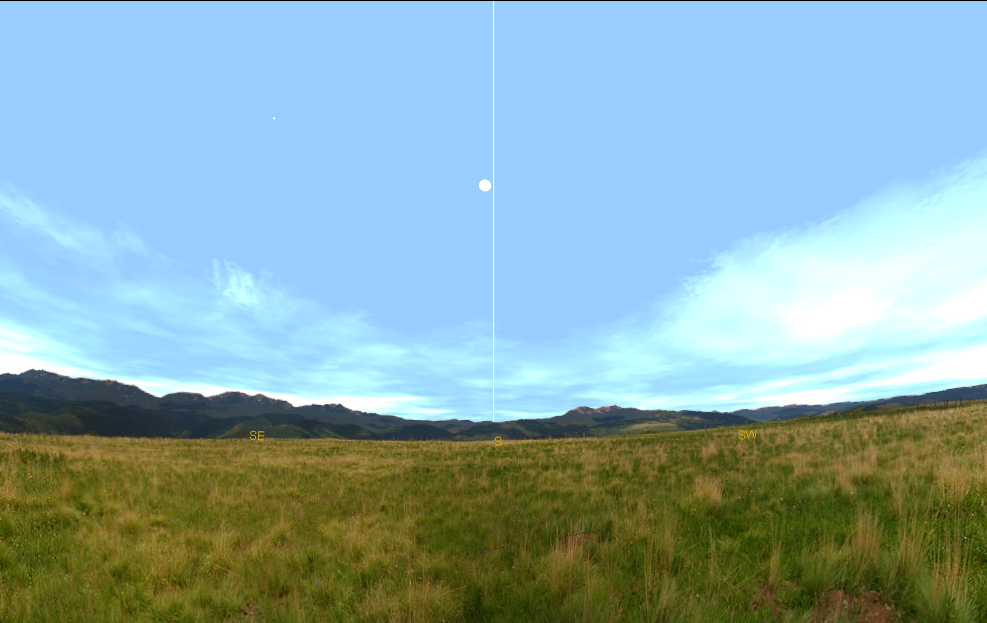 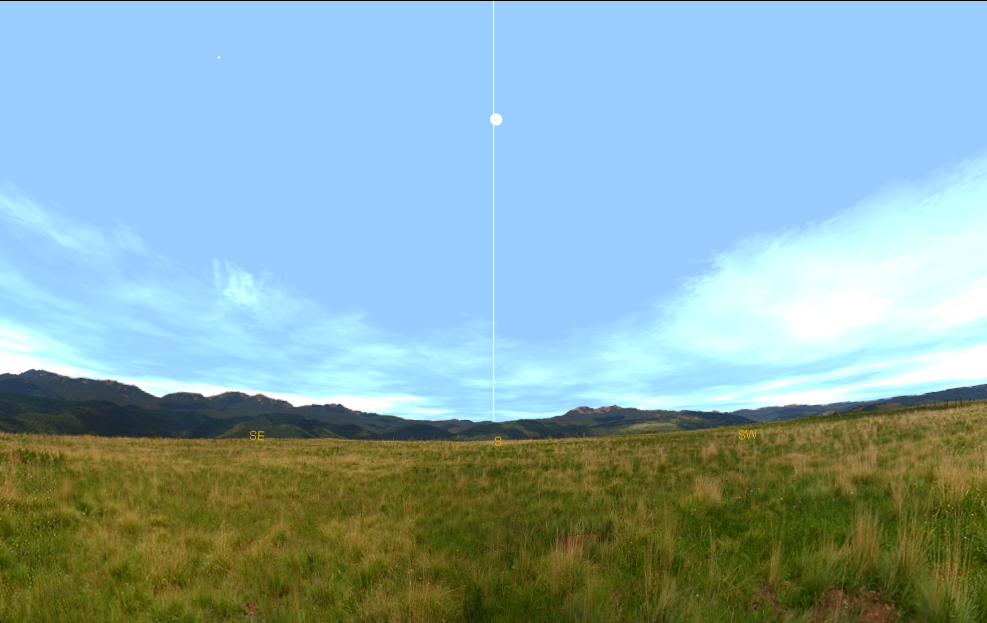 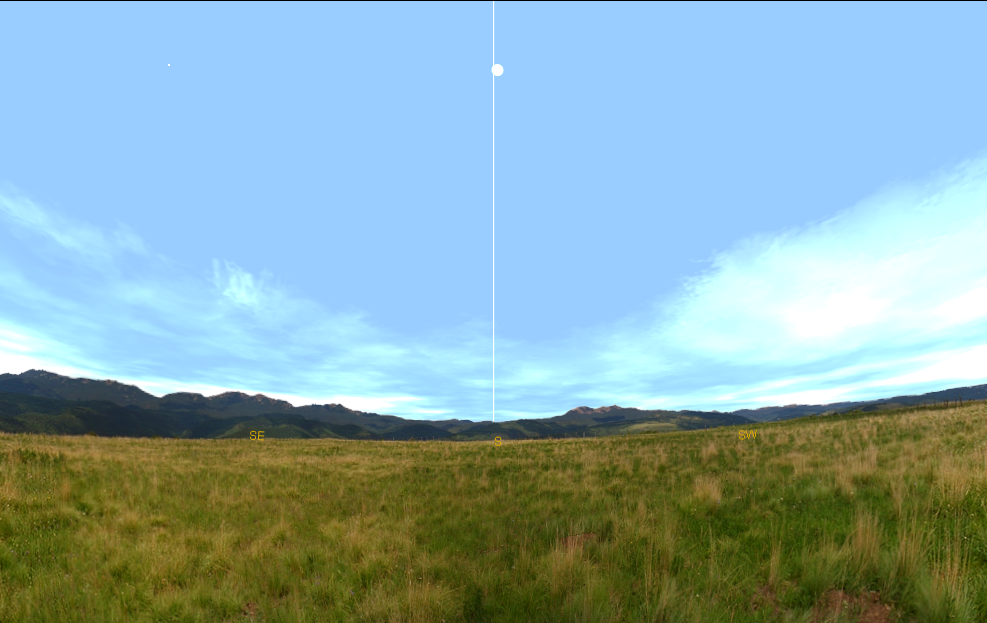 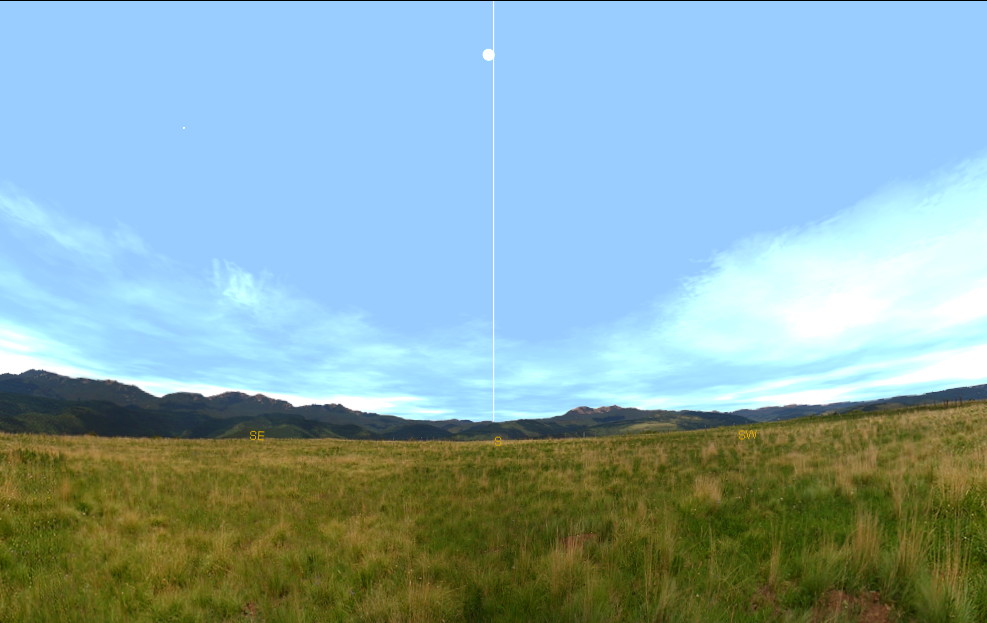 Observer's Meridian (due south)
The Sun at Noon
Noon  Sun on meridian
 Sun’s position varies: the Analemma
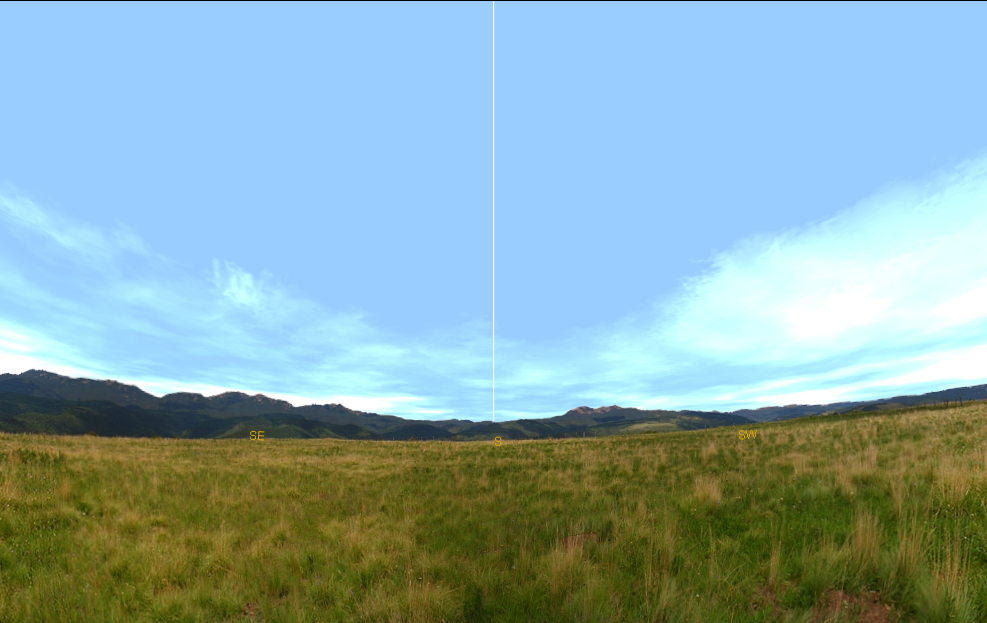 Observer's Meridian (due south)
Analemma
JHS Solar Window
Equinox Sun
Summer Sun
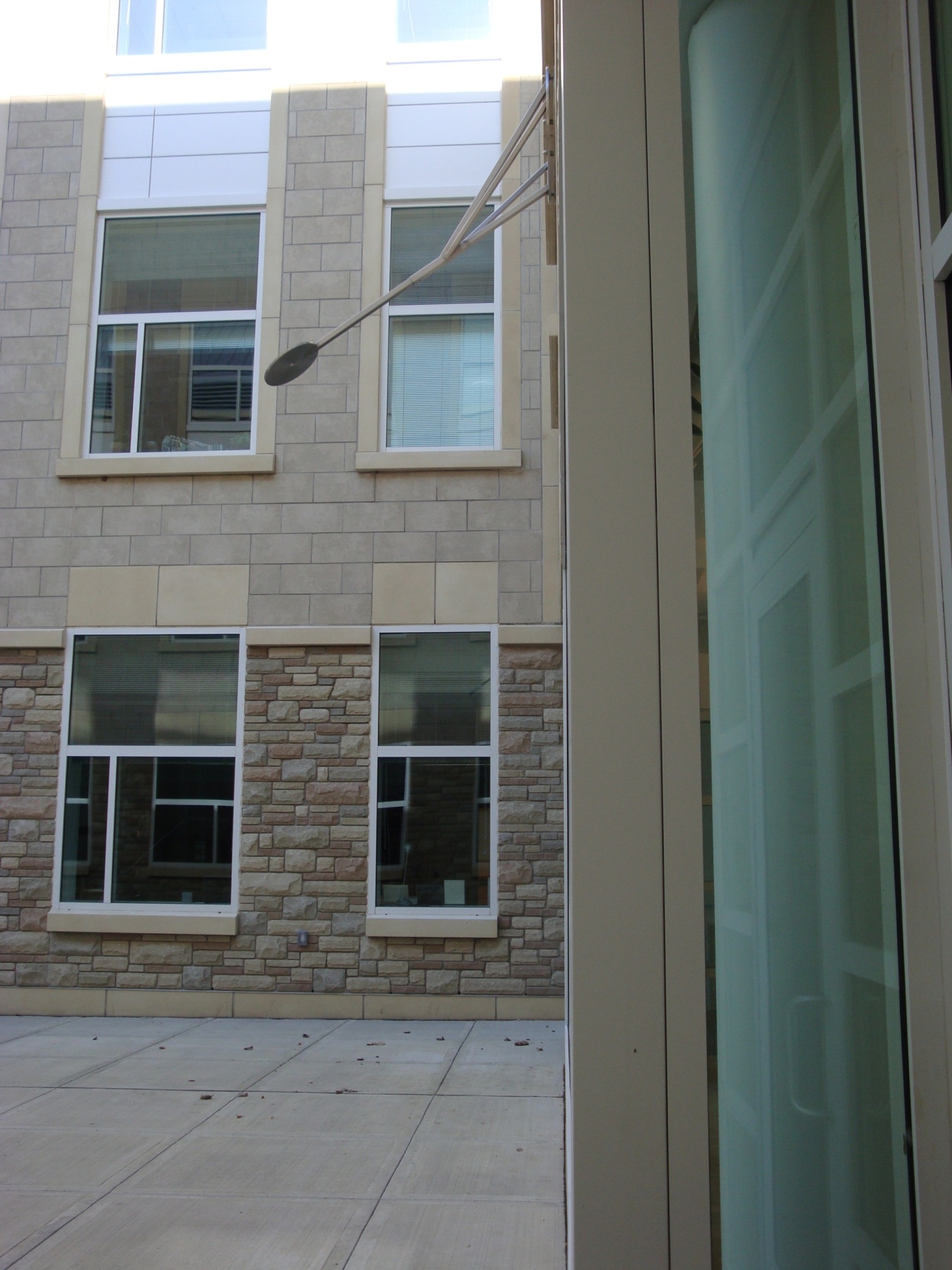 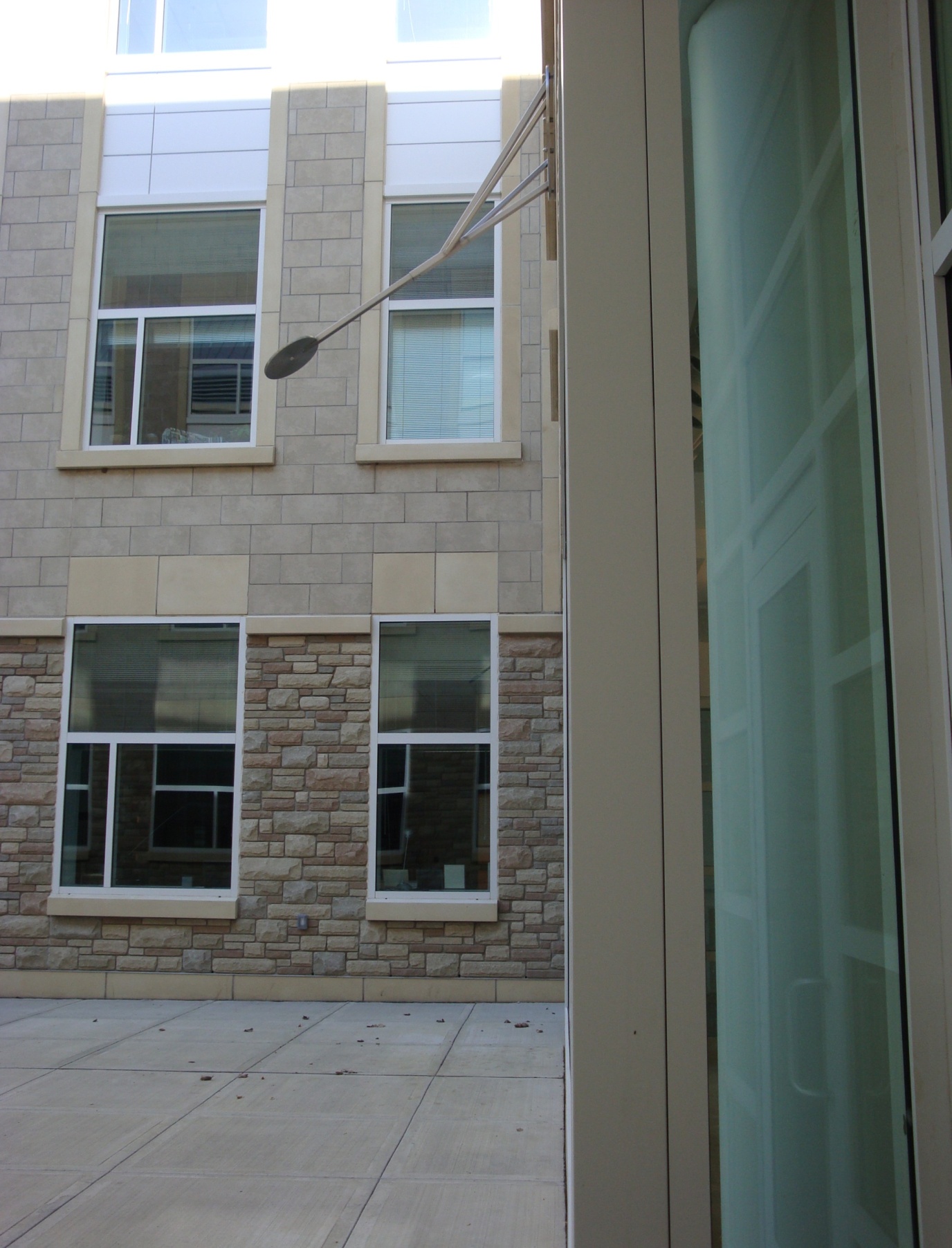 Gnomon
Style
’
H = 1.314 m
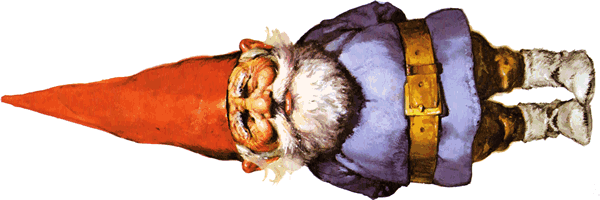 Winter Sun
’
Noon sun on an equinox
’ = 90° - latitude          ’ = 90° - 44.6°            ’ = 45.4°
h = 3.835 m
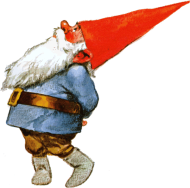 Figure 1: The JHS style showing the altitude of the sun on an equinox.
Figure 2: A comparison of the altitude of the sun on the solstices to that on an equinox.
JHS Solar Window
Equinox Sun
Summer Sun
Winter Shadow
Winter Sun
Equinox Shadow
Summer Shadow
The shadow of the gnomon scribes hyperbolas across the window.  These are the red tape lines on the inside of the window.
JHS Solar Window
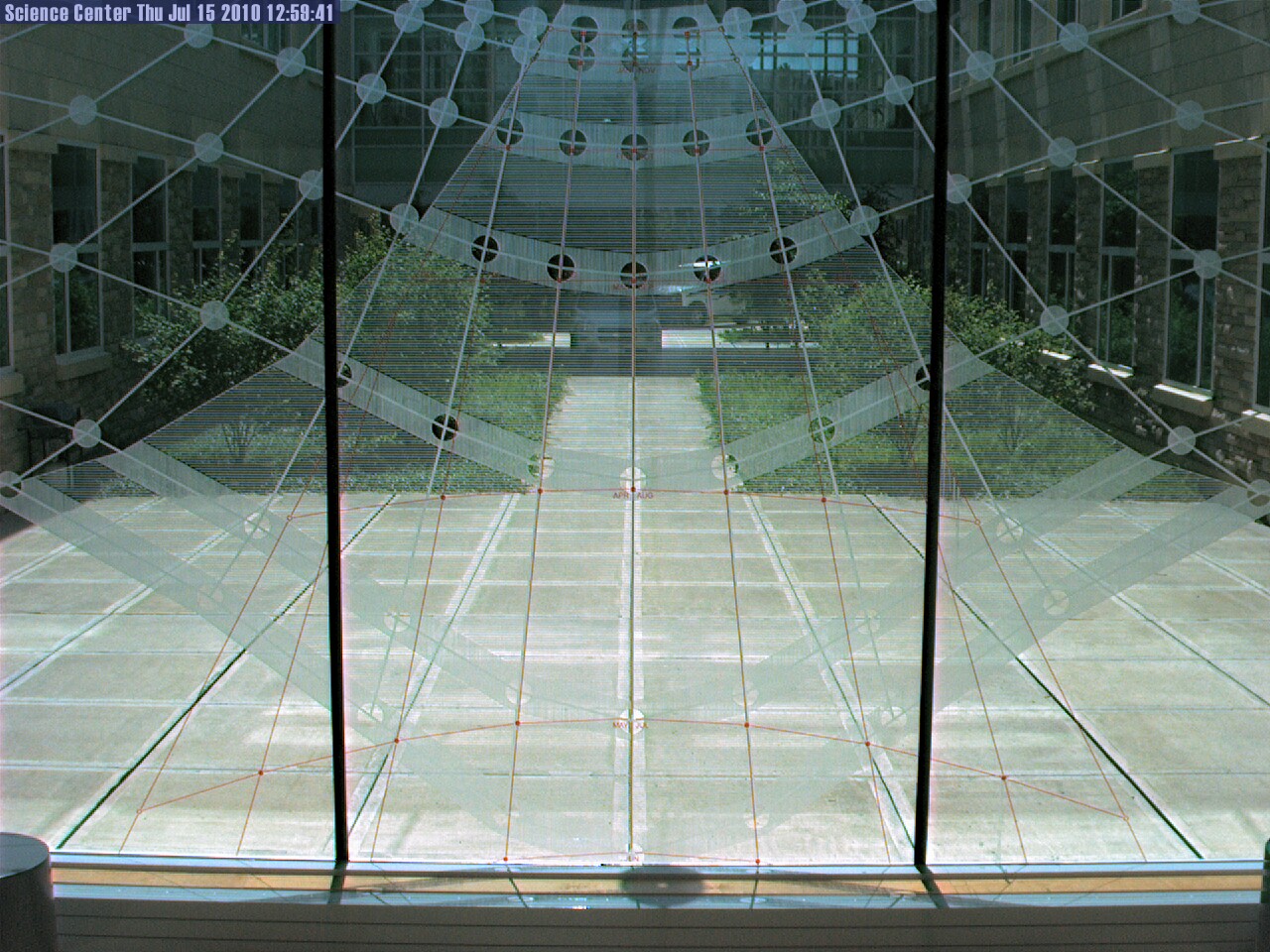 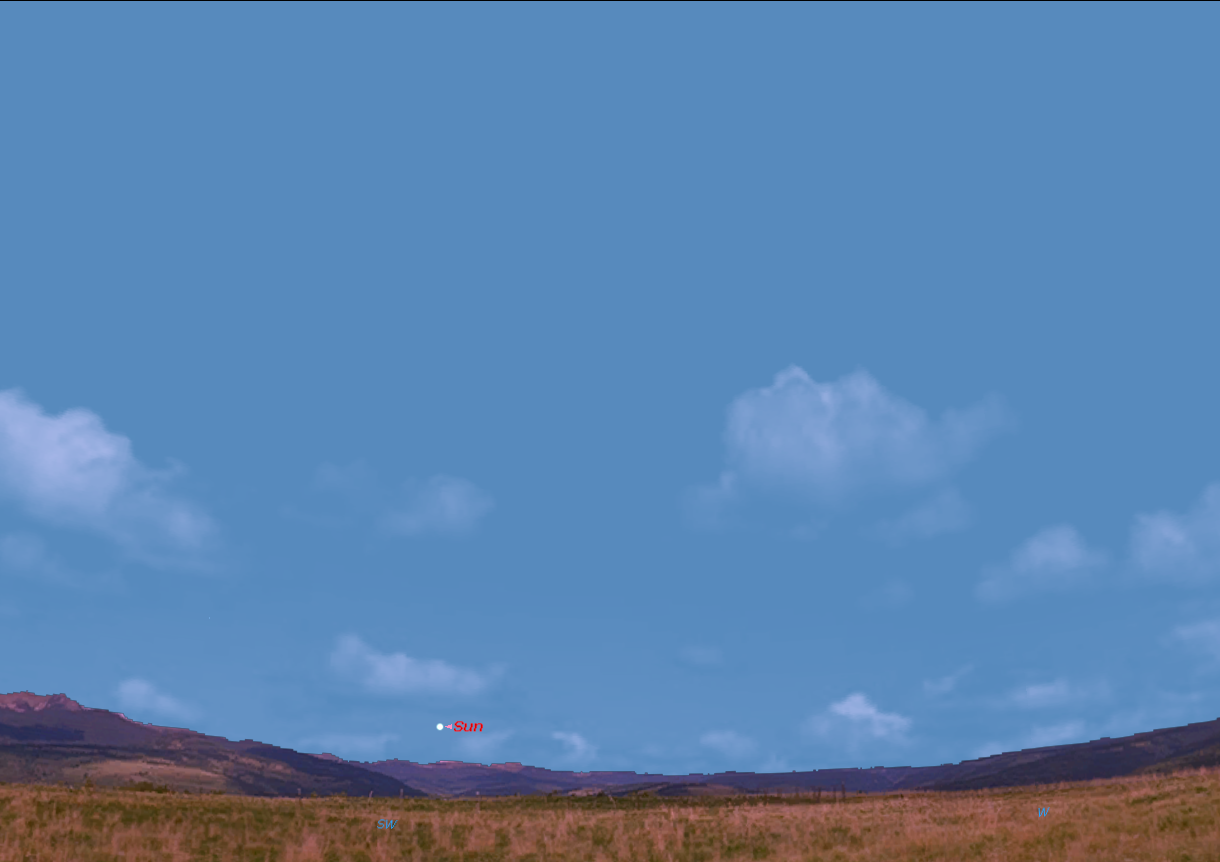 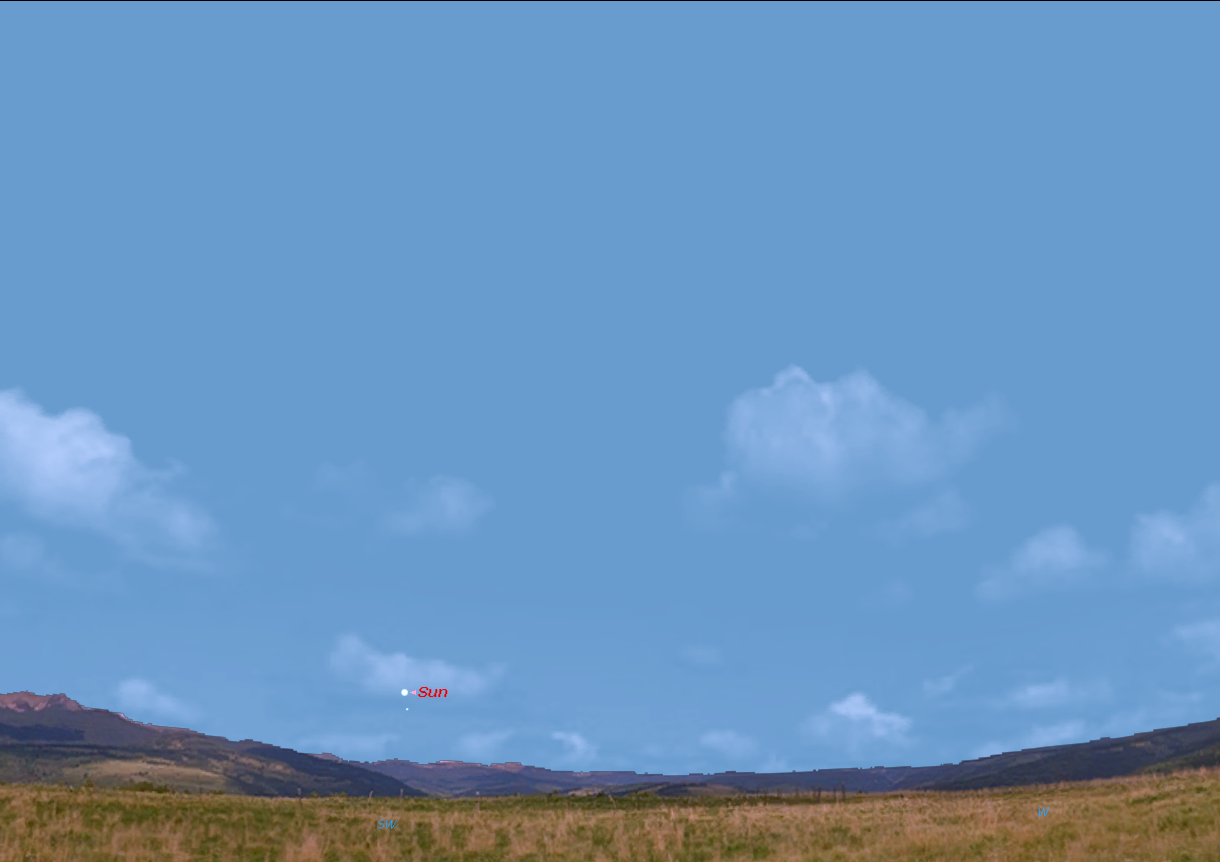 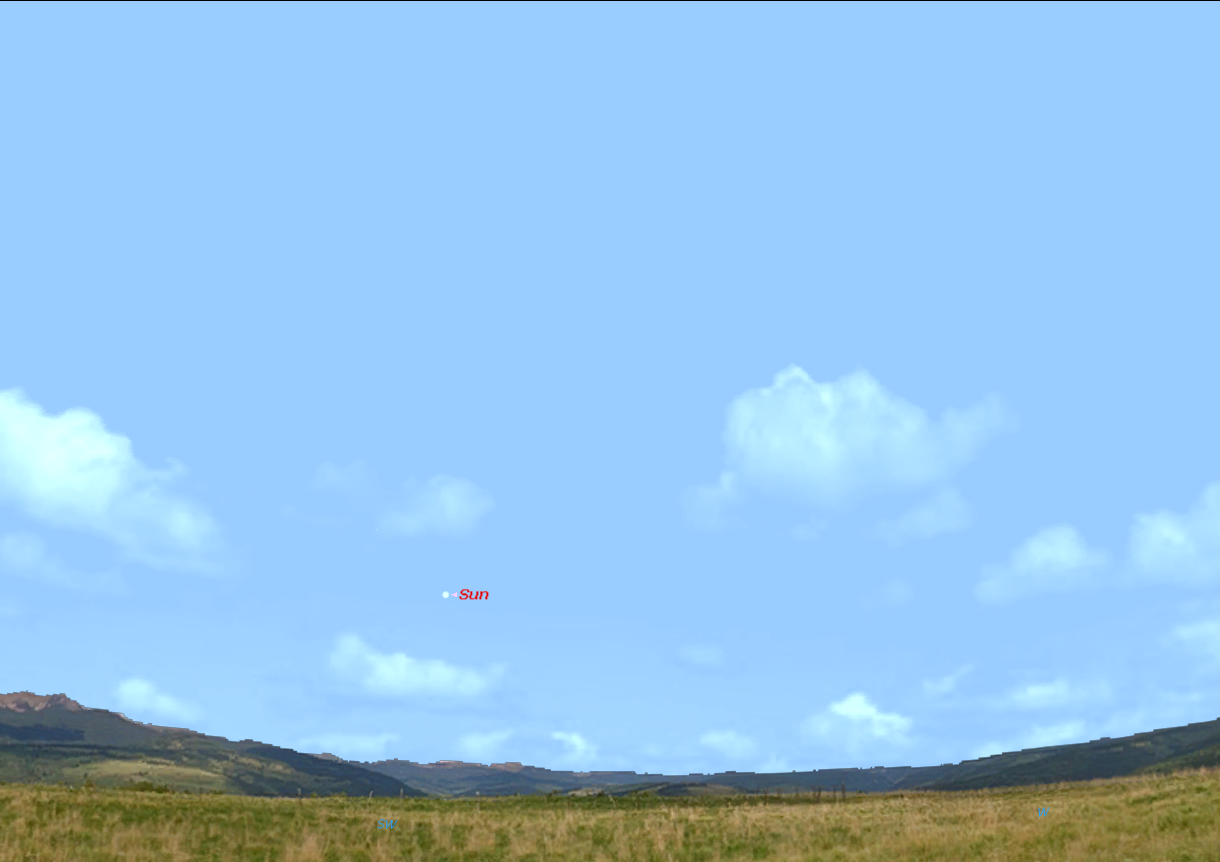 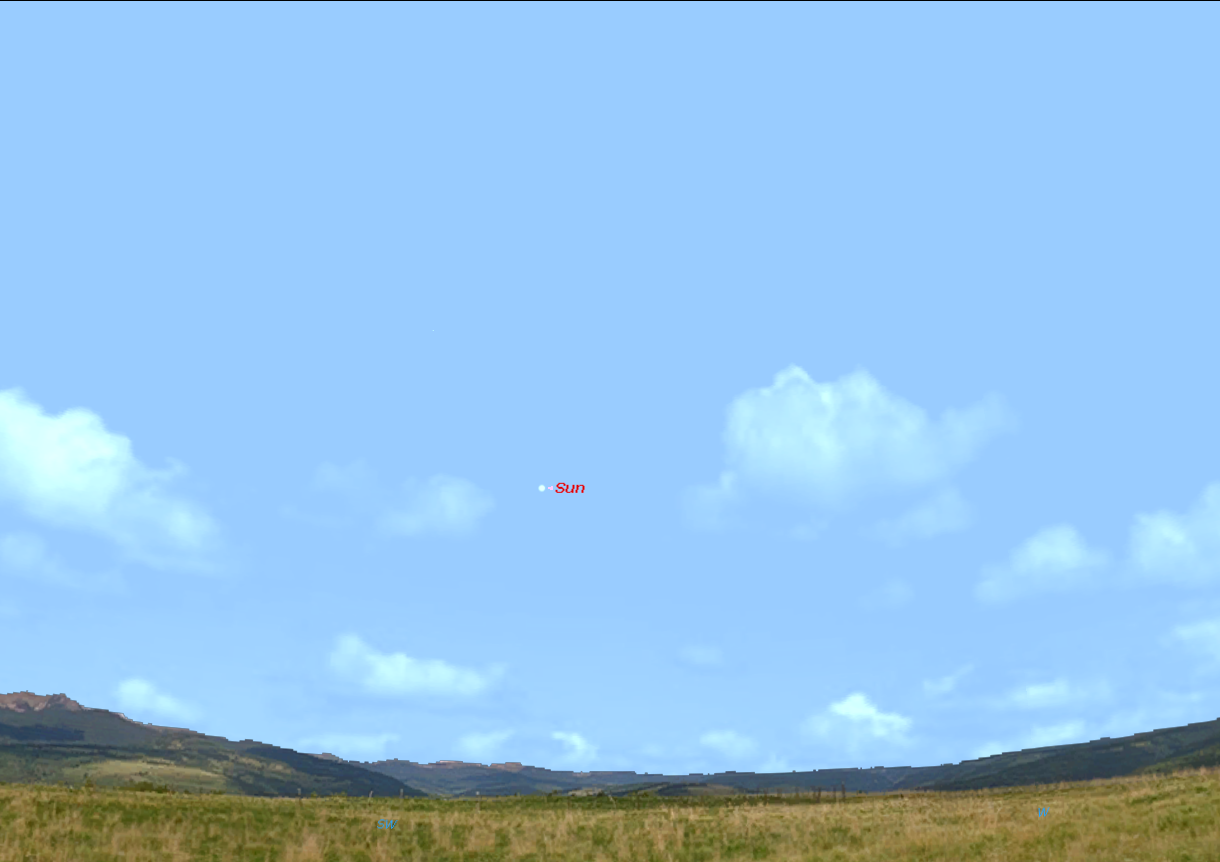 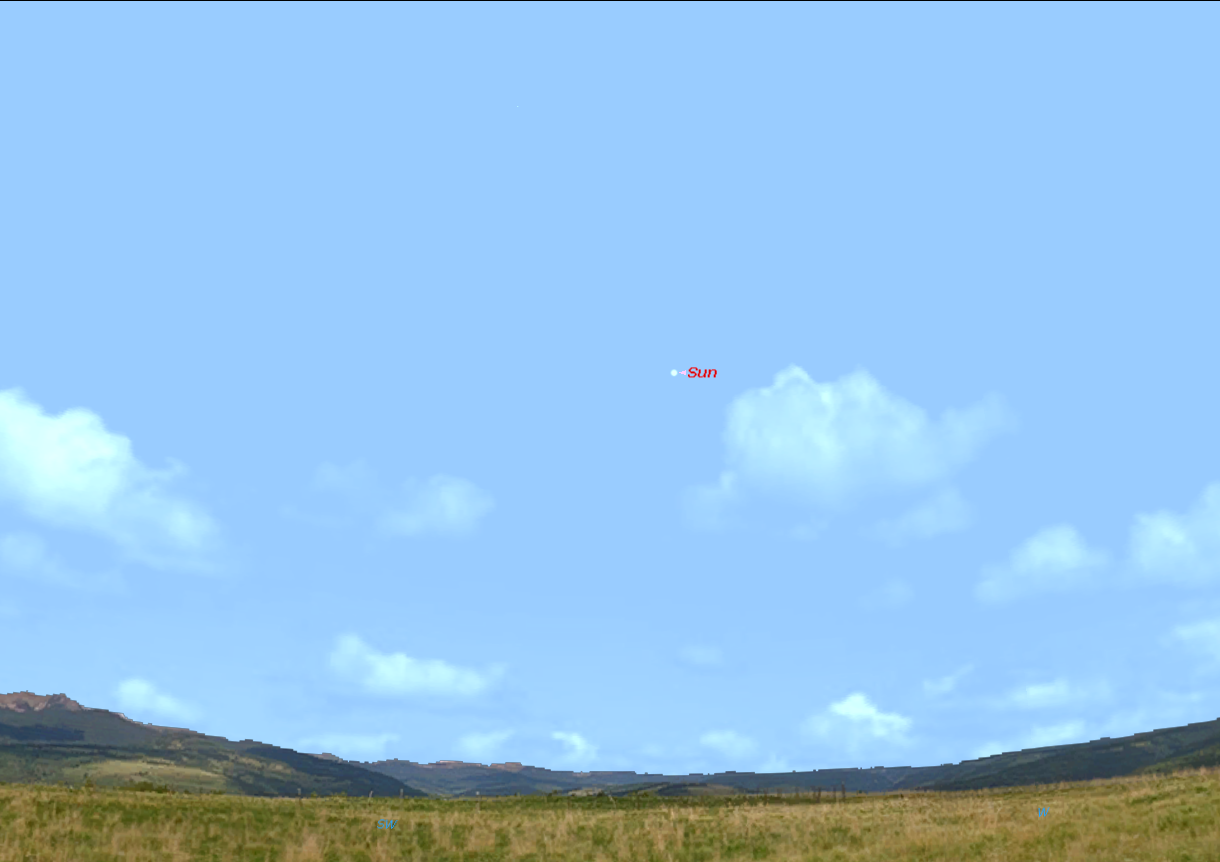 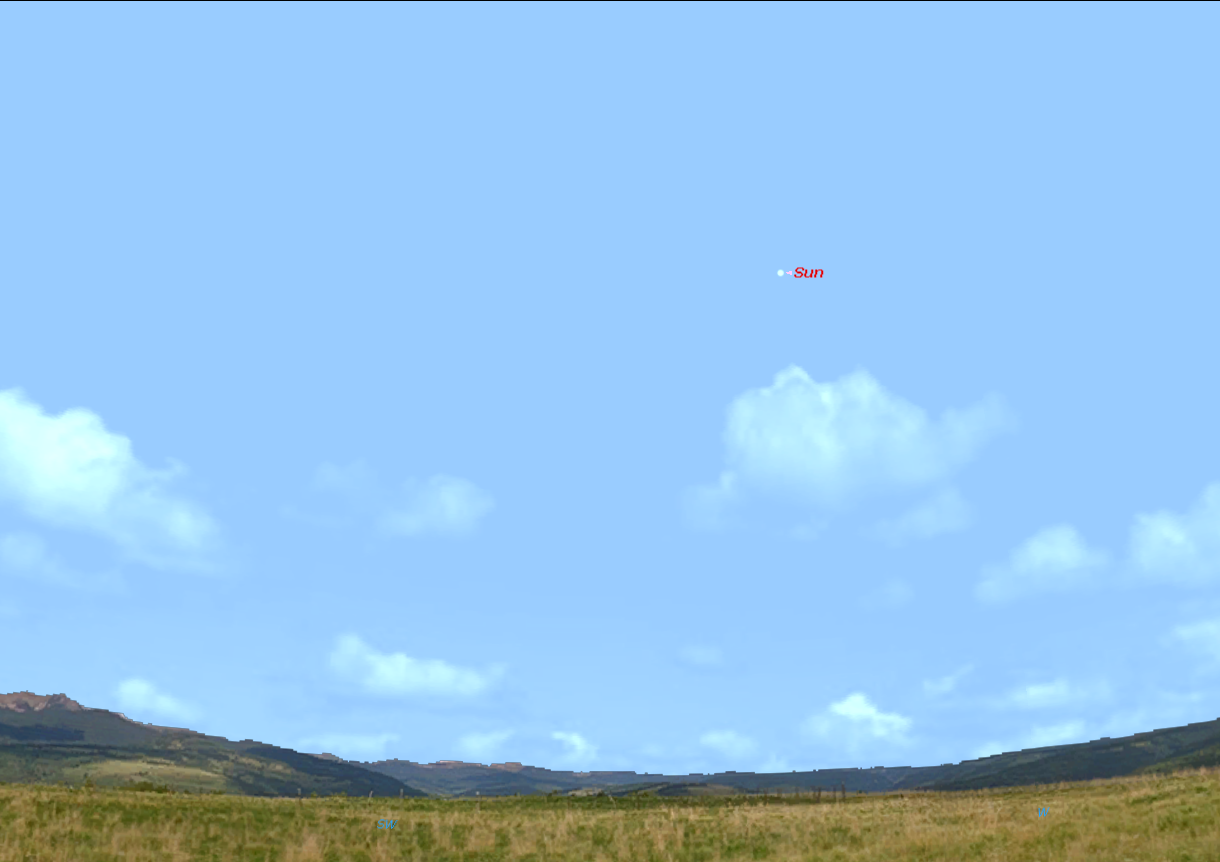 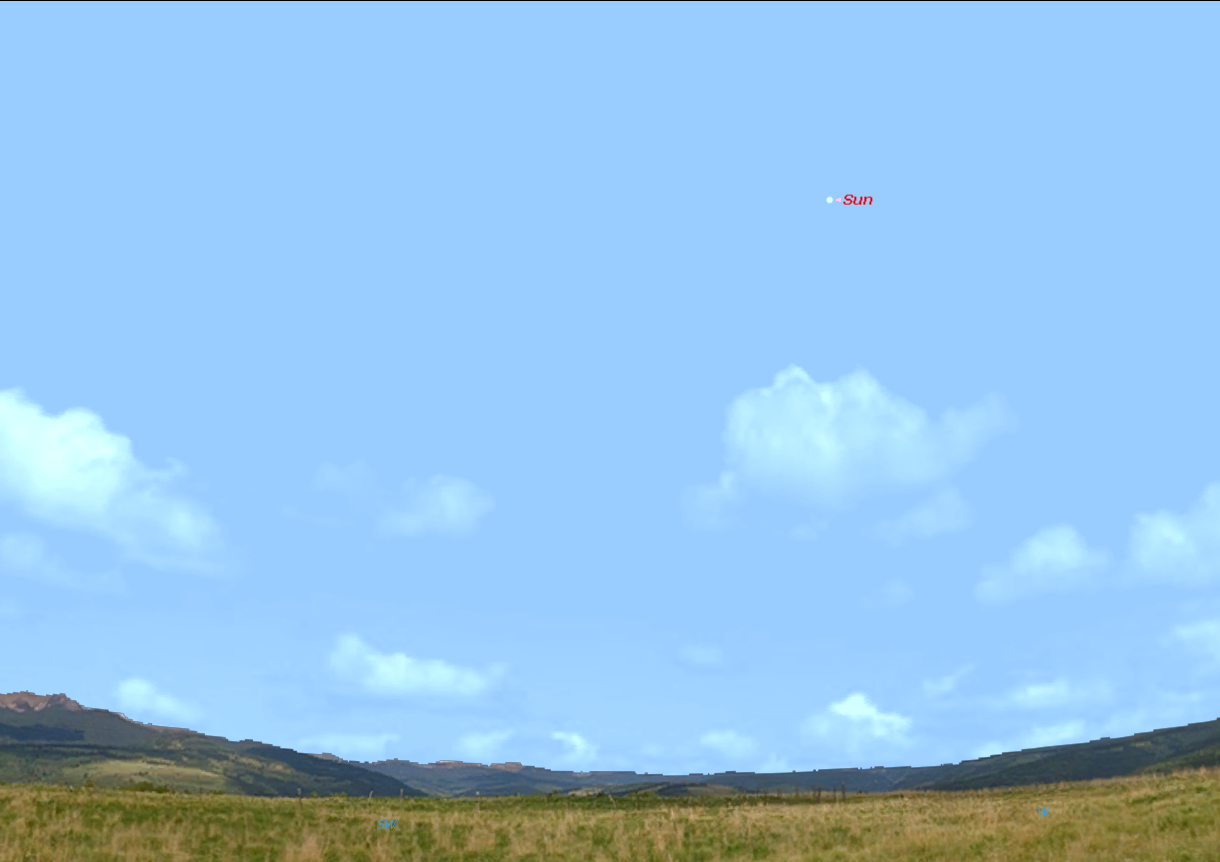 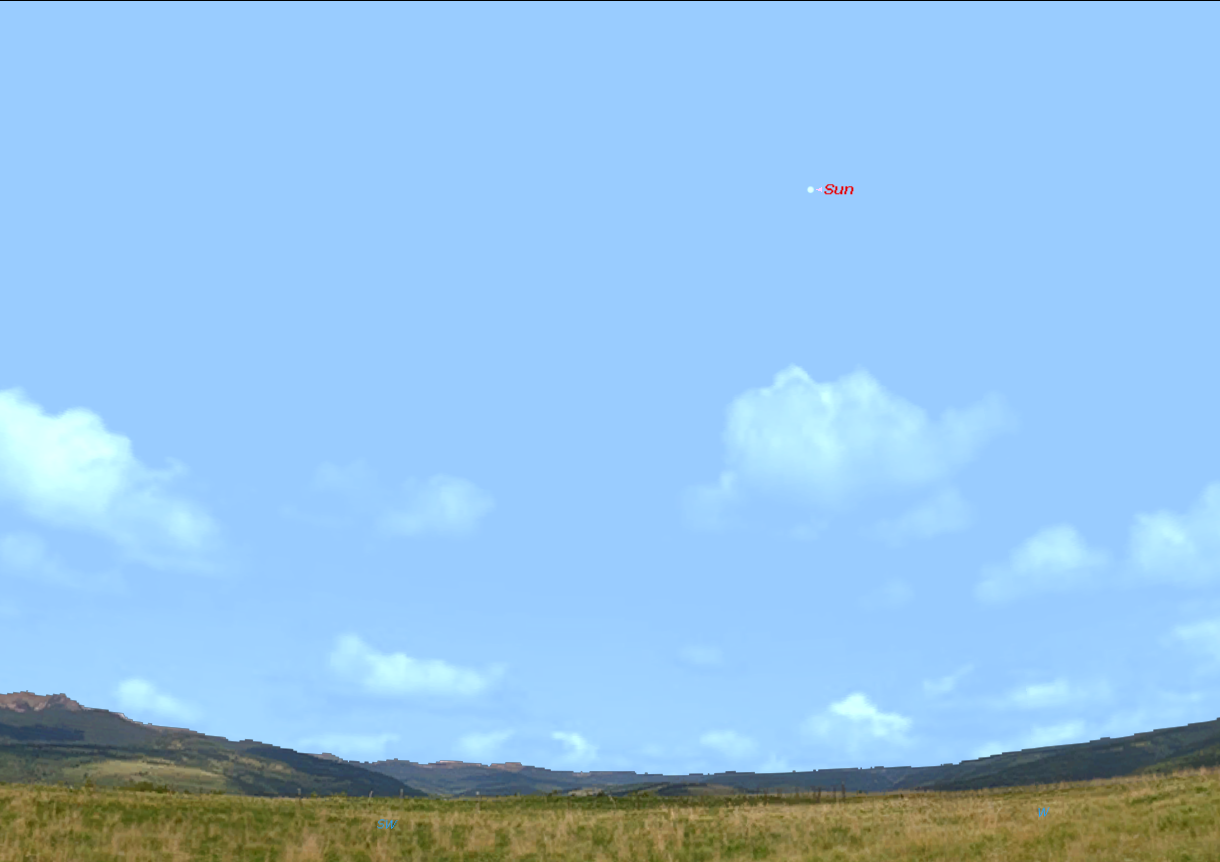 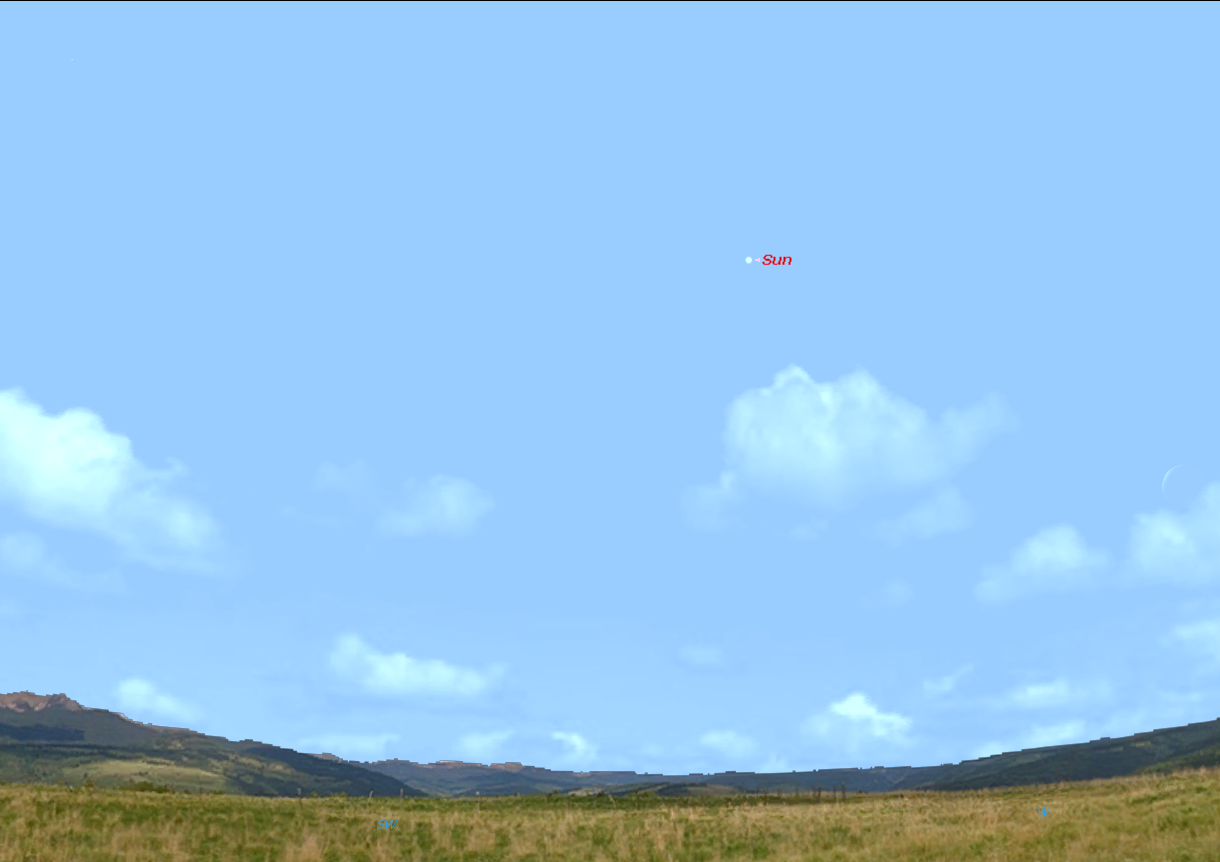 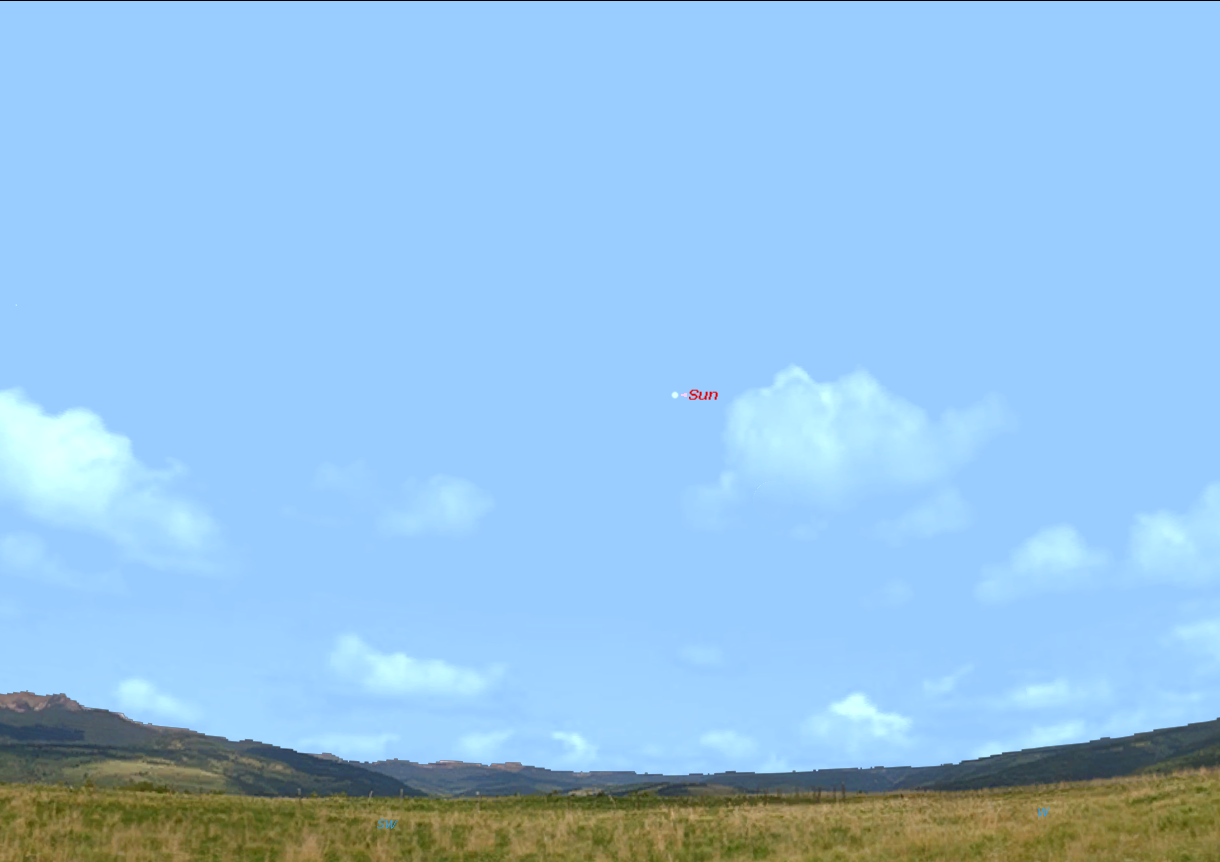 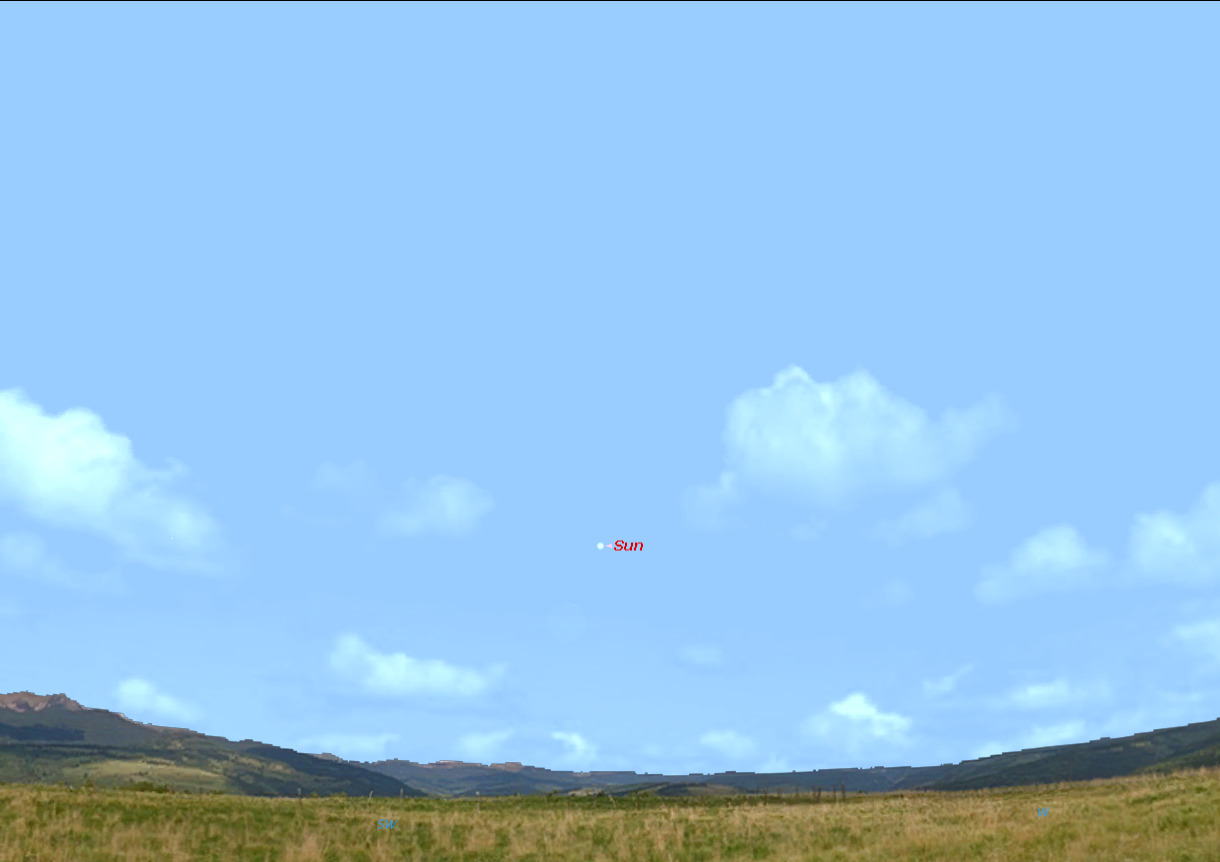 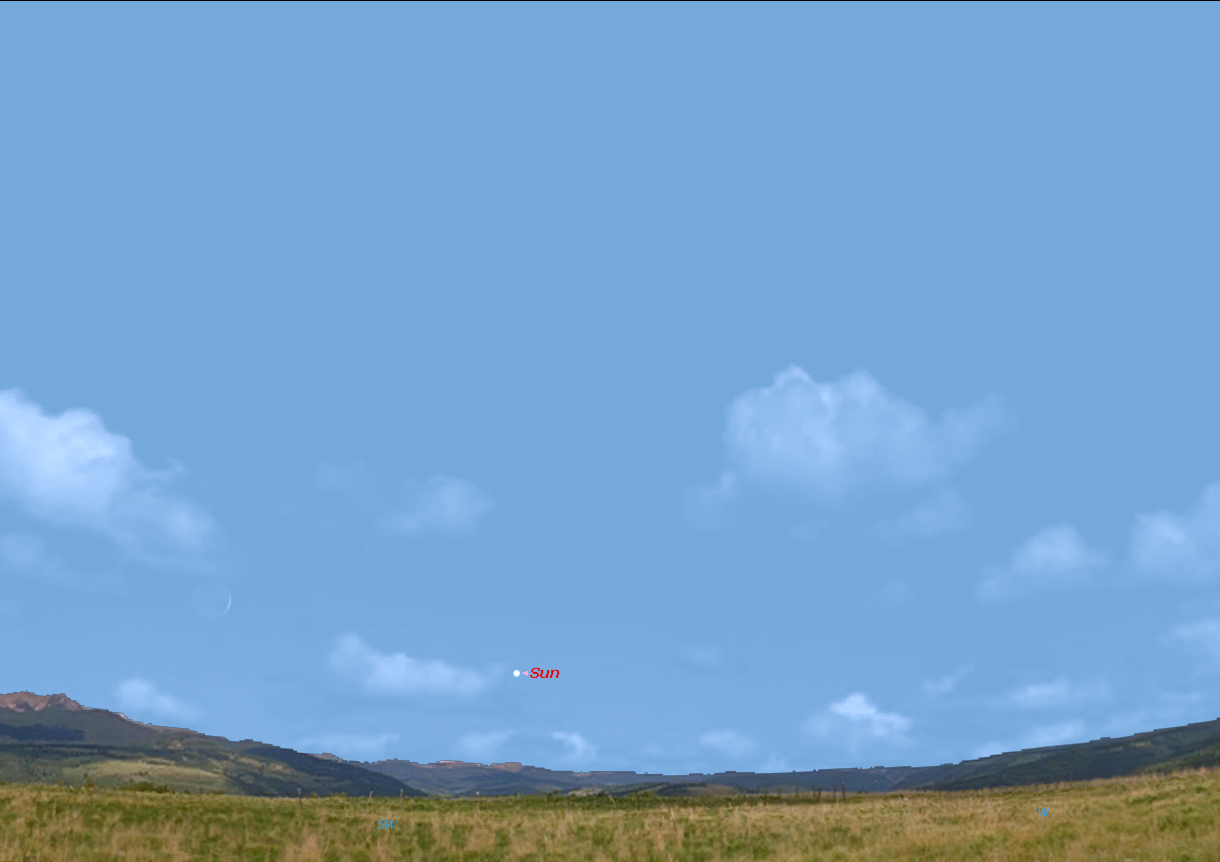 Why is the earliest sunset on December 7, 2012?
Sun position at 3:30 pm EST through the year
7/7/10
6/7/10
8/7/10
5/7/10
4/7/10
9/7/10
3/7/10
10/7/10
2/7/10
Analemma closest to horizon in early December
11/7/10
1/7/10
12/7/9
The Analemma
Varies time of sunrise & sunset
 Earliest sunset on about December 8
 Latest sunrise on about January 3
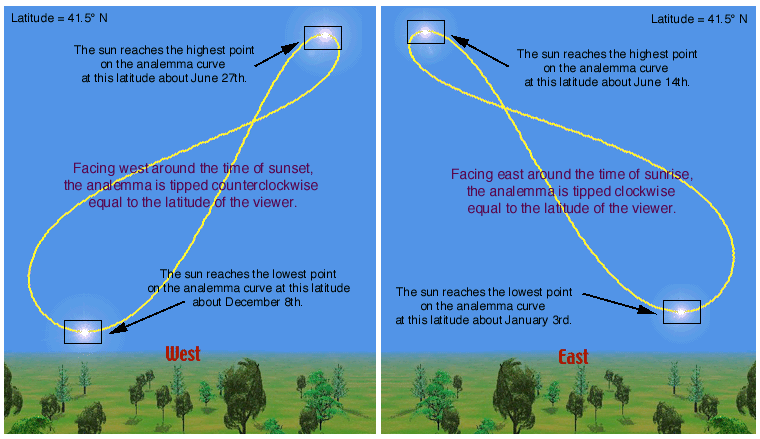